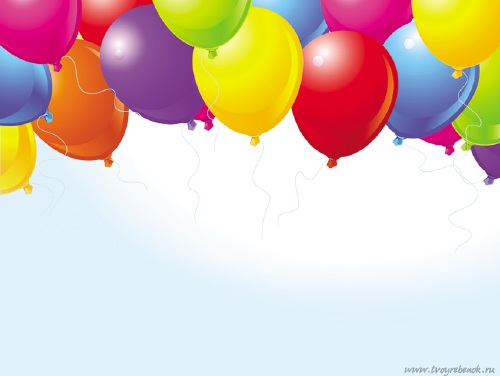 е
т
л
0
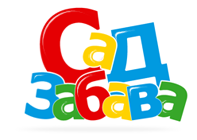 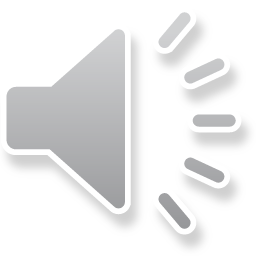 3
27 декабря 2013
г. Белгород
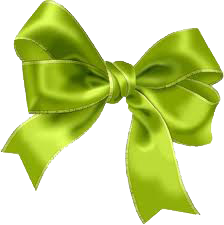 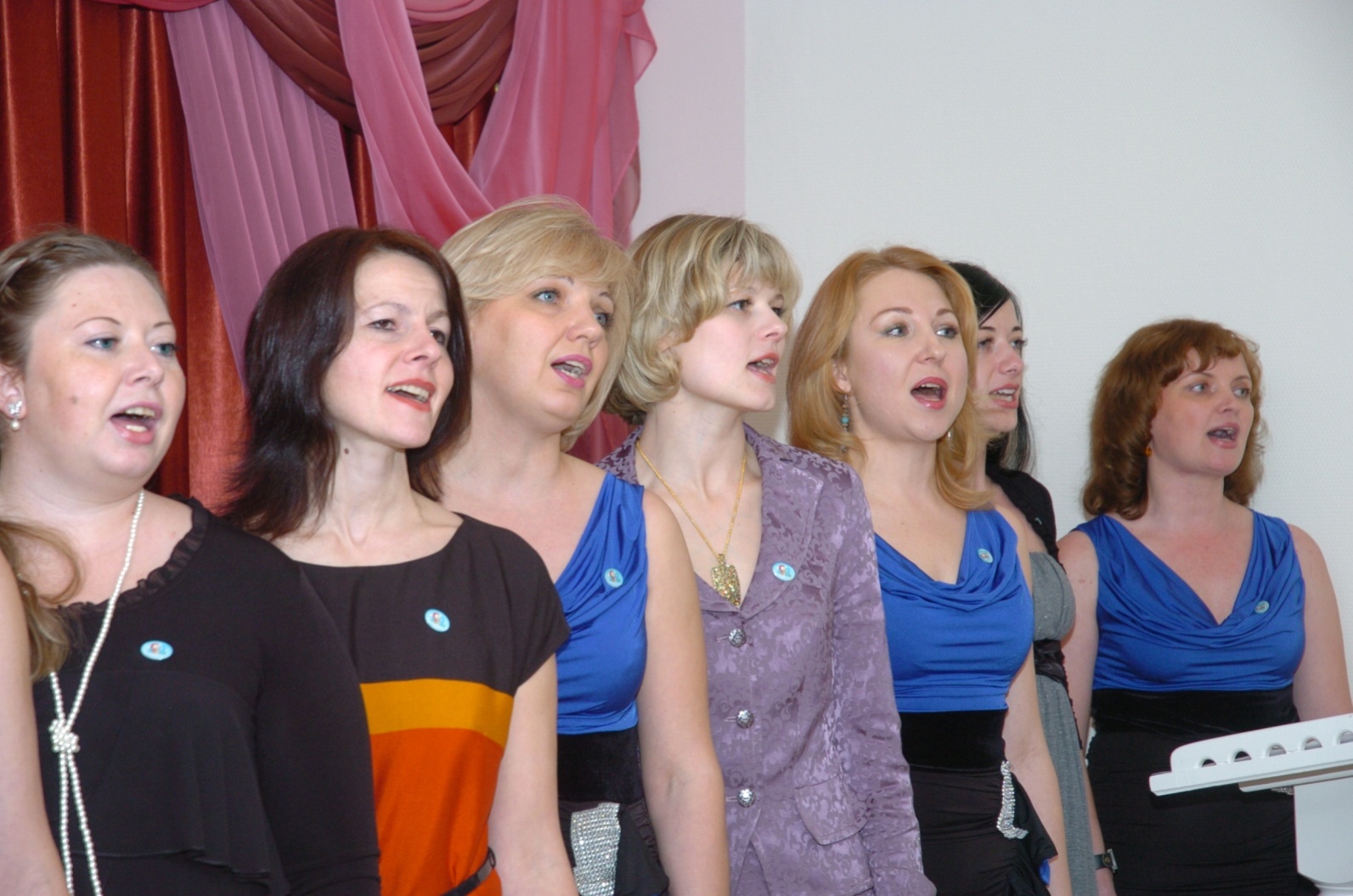 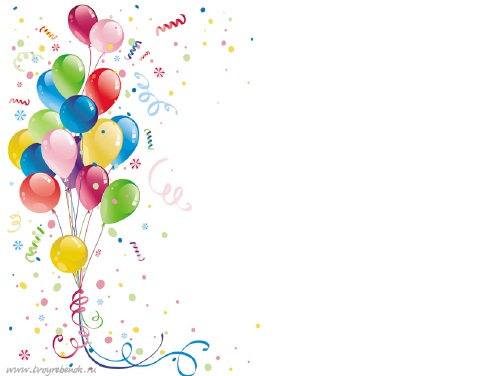 Исполняем гимн «Забавы»
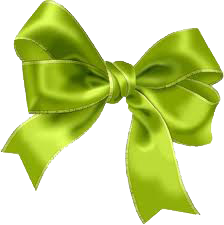 Гимн «Забавы»
Перелистав известные тома,
Мы научились говорить красиво
Словами Пушкина, Макаренко, Дюма,
Но ведь не только в этом наша сила.
Припев: И каждый час, и каждую минуту
О детских судьбах вечная забота.
Кусочек сердца отдавать кому-то,
Такая вот у нас у всех работа.
Они порою знают больше нас,
Философы, хоть 5 им, или 6 им,
Мечтая, забывают всё подчас,
Не слушая, что мы им говорим.
И если не решается вопрос,
Они спешат к тебе, ища подмоги,
Устраивая жизненный допрос,
Хоть с вами мы, коллеги, и не боги.
Перелистав известные тома,
Мы учим их словами и делами,
Мы знаем, наша помощь им нужна – 
Ребятам с любопытными глазами.
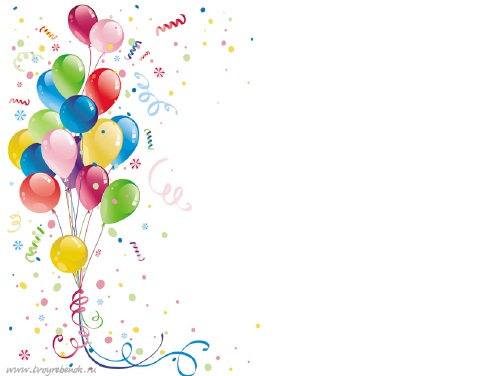 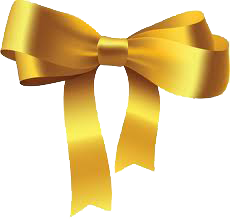 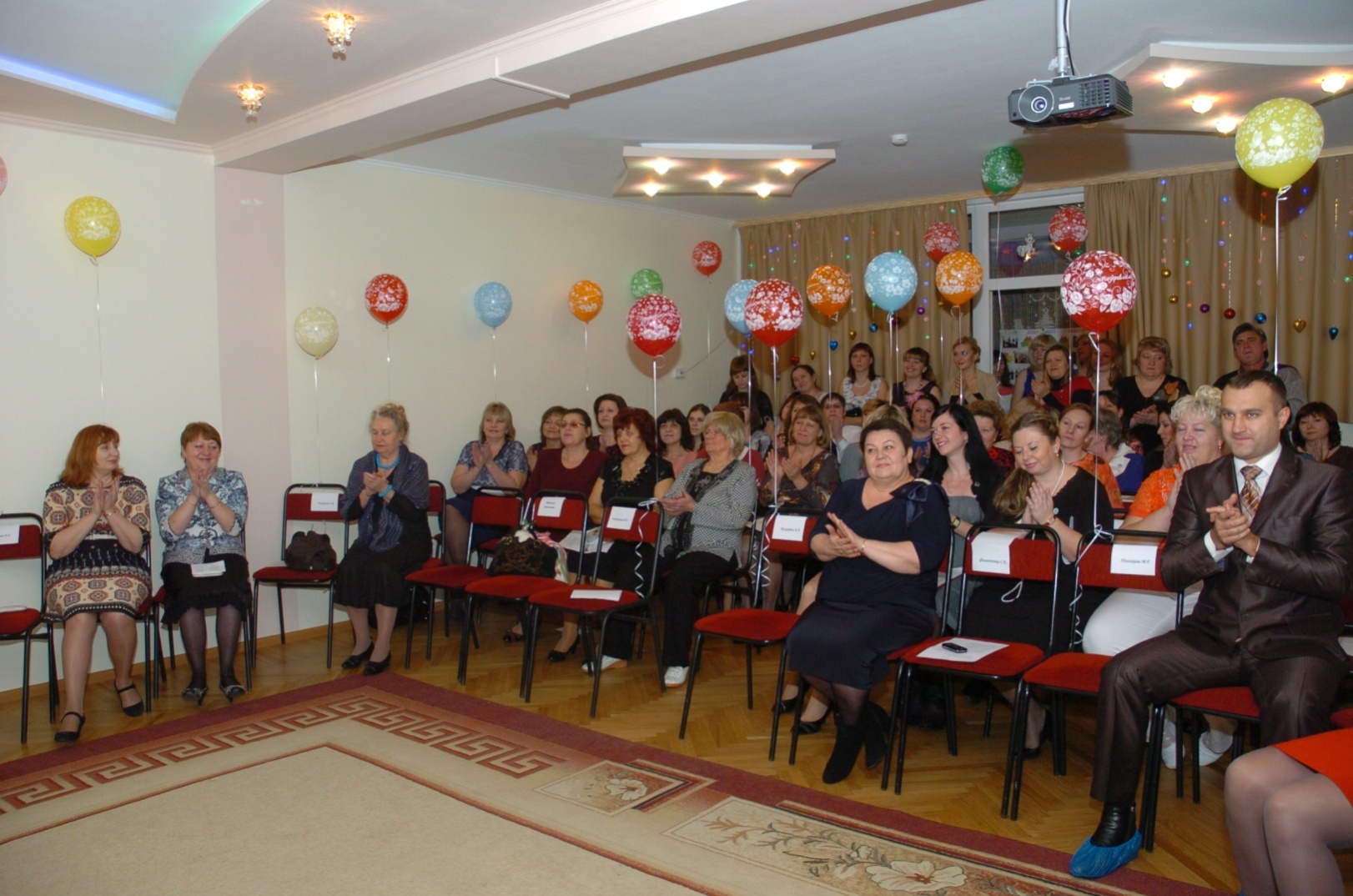 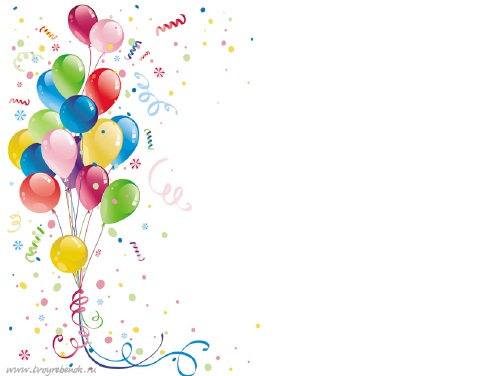 А вот наши гости!
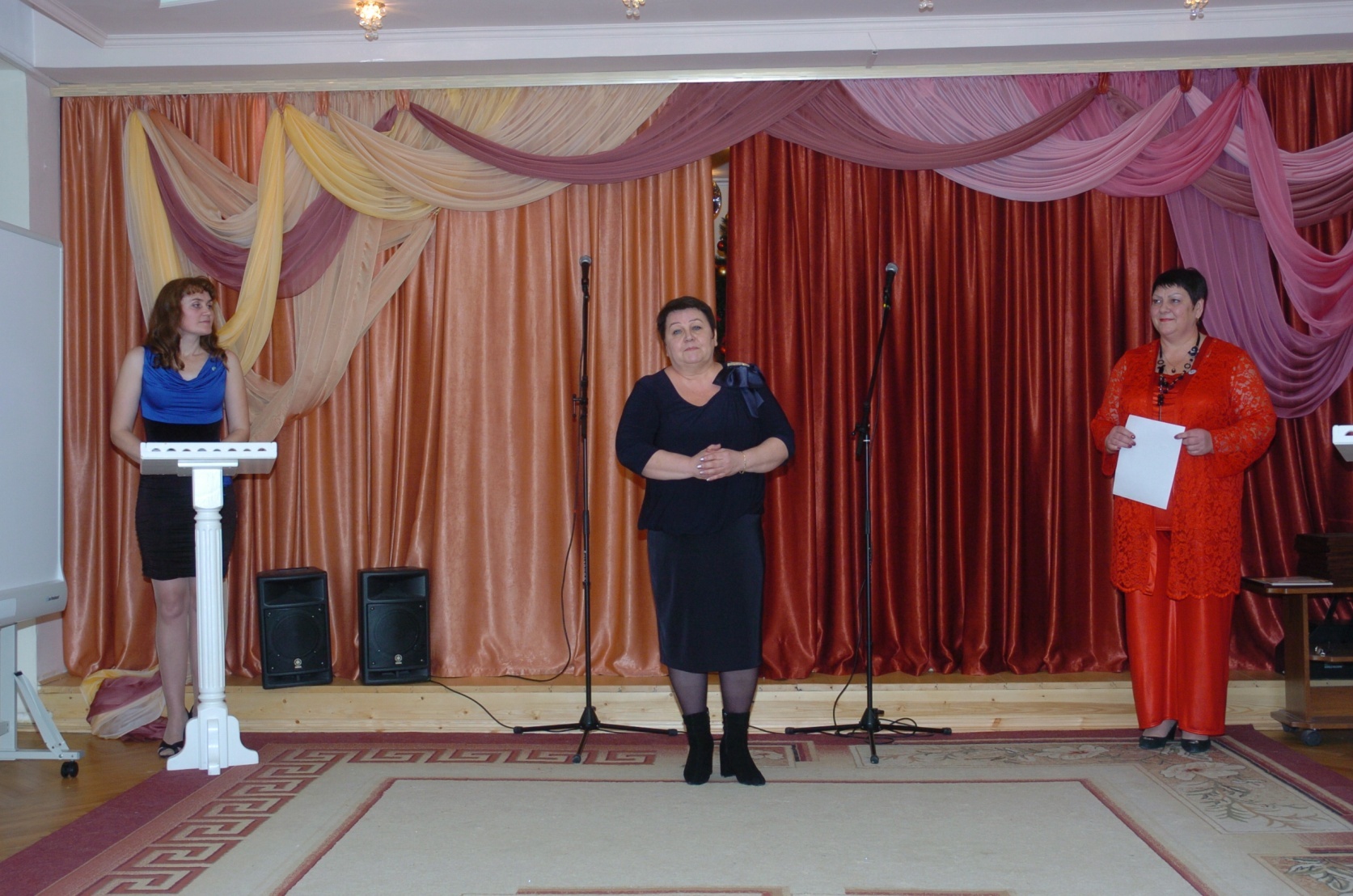 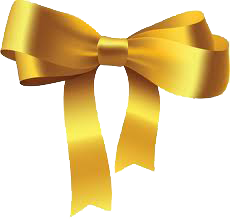 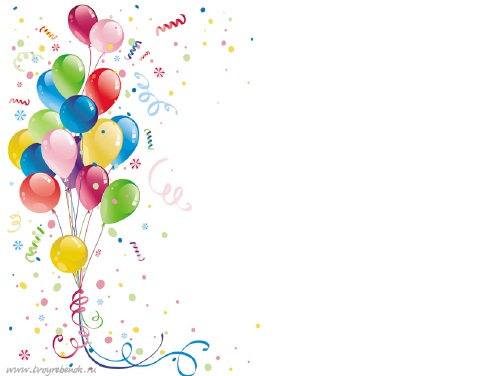 Березка Татьяна Геннадьевна,
Заместитель начальника управления
 - начальник отдела дошкольного образования 
 управления образования администрации города Белгорода
Мы рады принять 
поздравления!
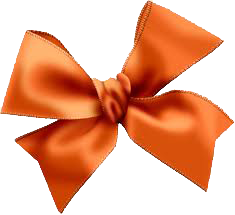 Грамоты Управления образования администрации города Белгорода
Достойная награда 
за преданность профессии
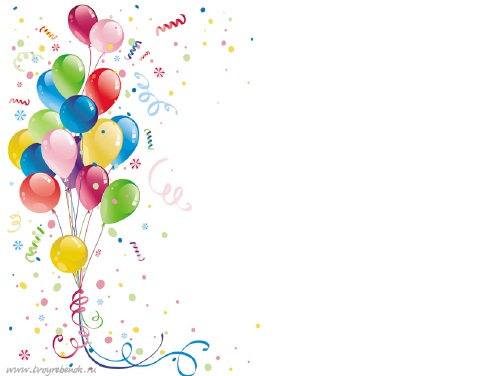 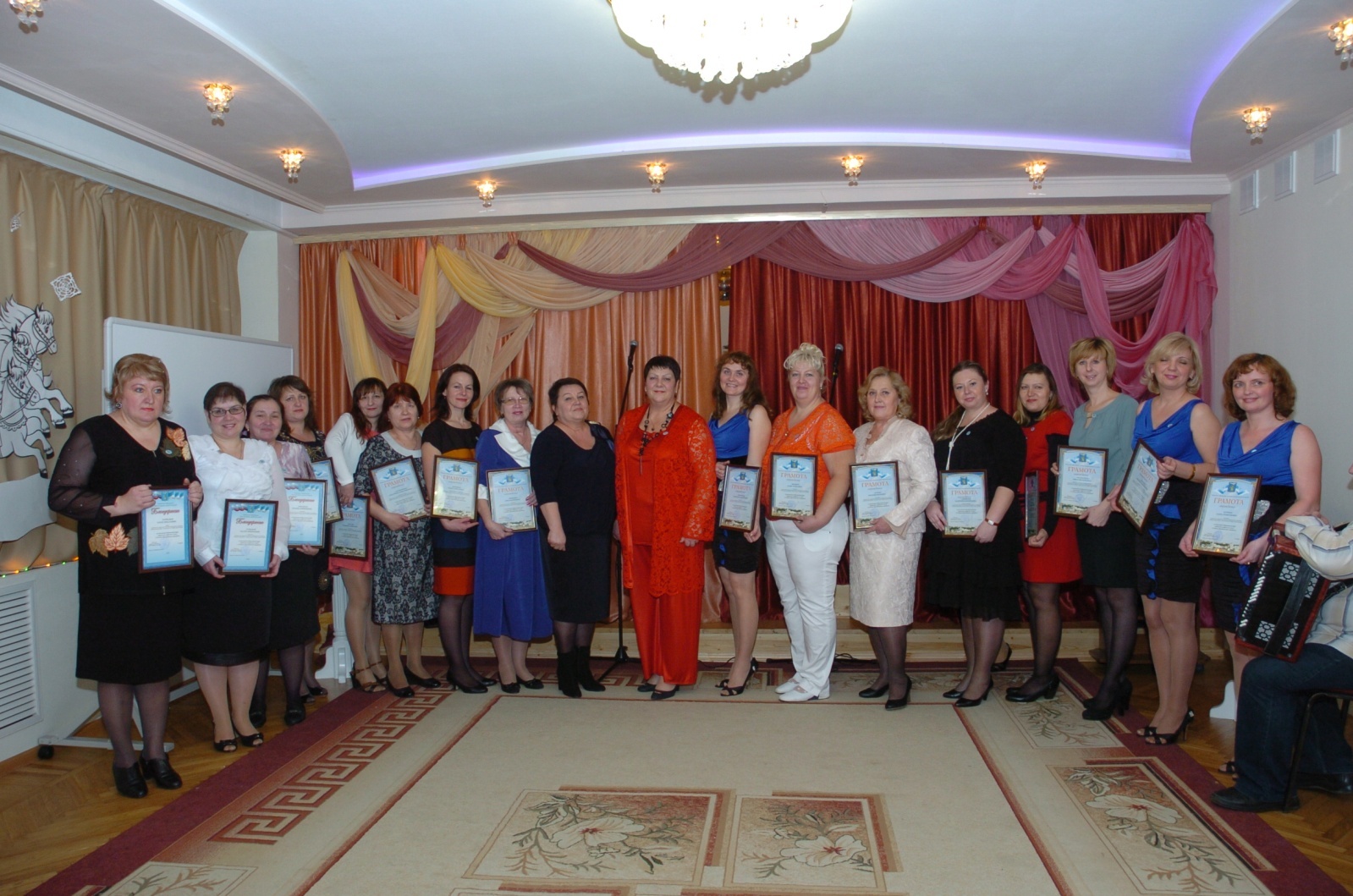 Чурикова Е.Н.,  Гудкова О.В.,   Шибаева Л.Д.,   Макарова Н.В., Аносова Т.С.,   Сокольникова В.А.,   Топорова Е.А.,   Тимкина А.В.,   Севальнева С.В.,   Репкина Ю.Б.,   Сычева Е.И., Свиридова Е.В.,
Селезнева Т.А.,   Васильченко Н.И.,   Ткачева Л.В.,   Курчина Е.А.
Грамоты МАДОУ ЦРР - д/с № 74 «Забава»
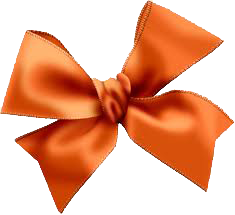 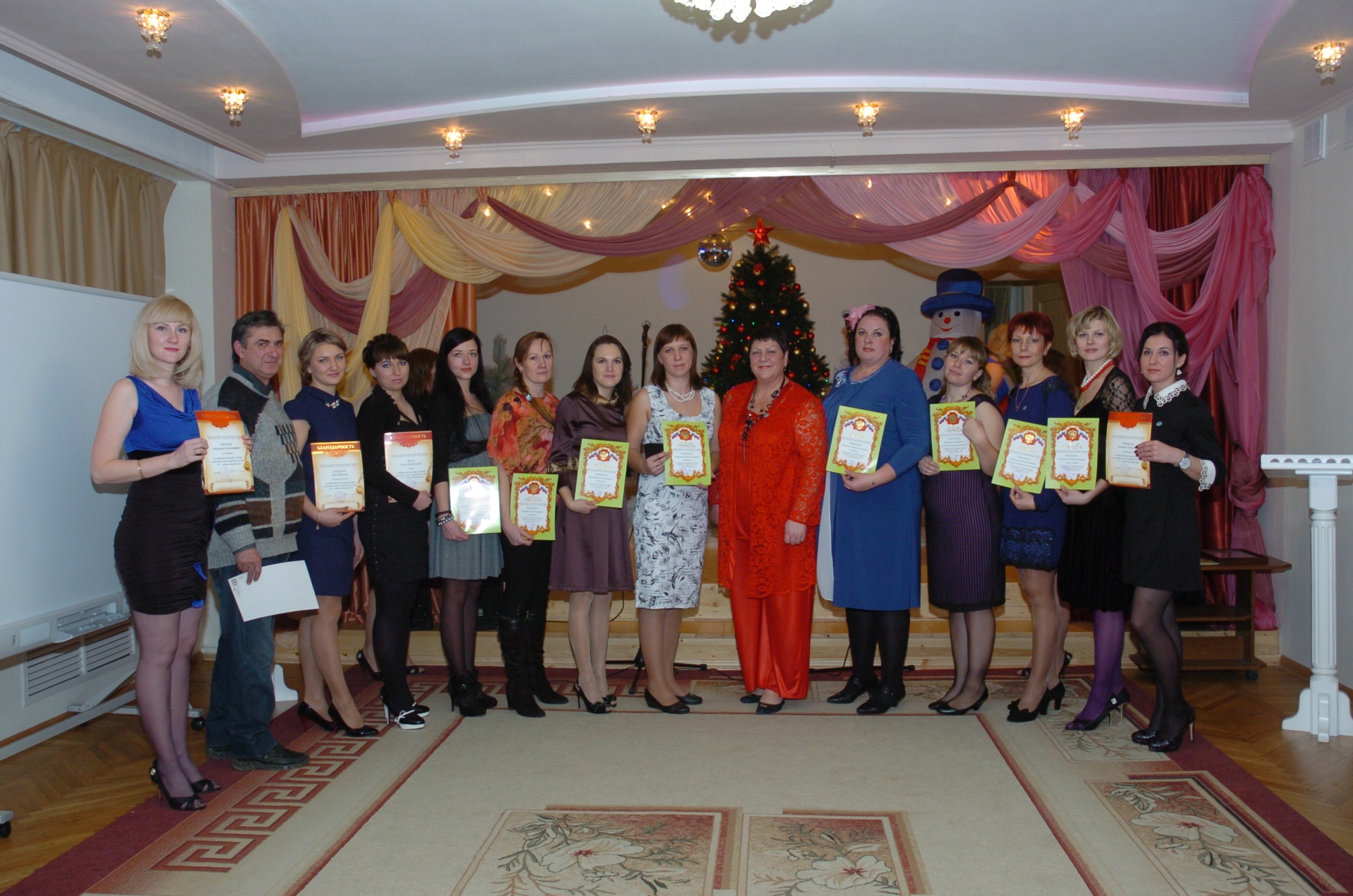 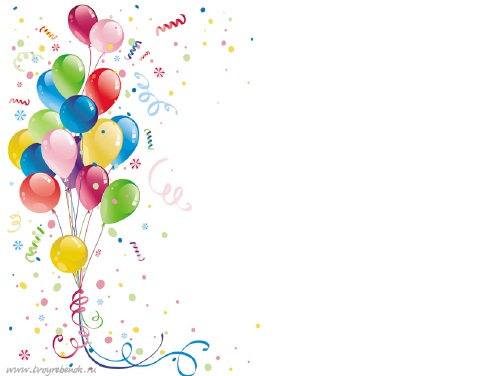 Ладыгина В.В.
Федоренко М.Н.
Болдорева А.С.
Двали Ю.А.
Муравецкая Т.Н.
Гостищева Л.С.
Нежельченко Н.Б.
Ткаченко Е.А.
Ткаченко А.С.
Бредихина С.И.
Погорелова Н.Н.
Шапаренко С.А.
Криветченко Е.С.
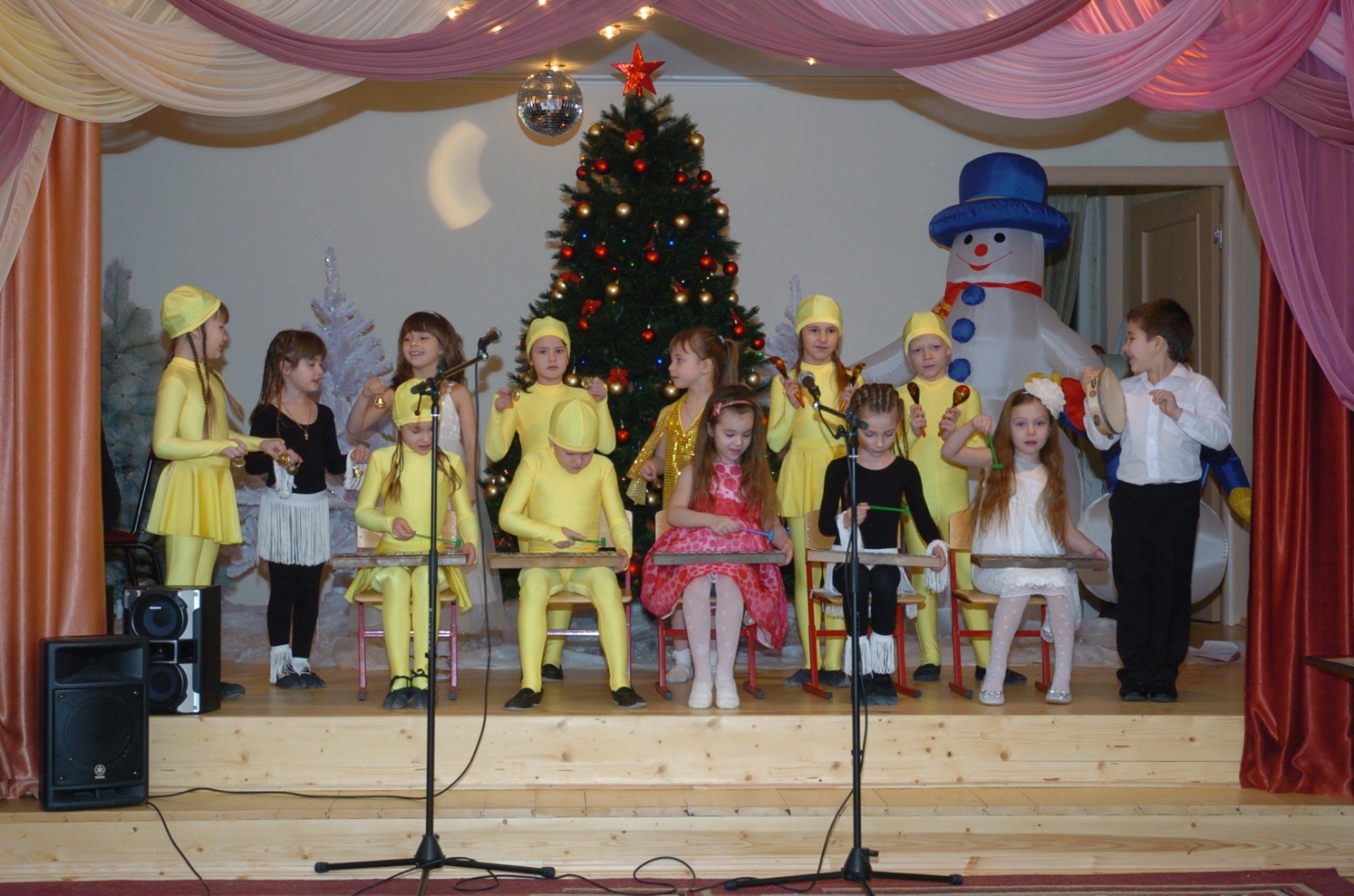 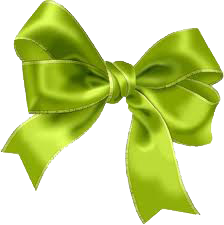 Щербаченко Даша
Братчина Милена
Кудинова Таня
Курочкина Арина
Федорович Даша
Евтухов Степа
Васина Аня
Пузанова Арина
Гритчин Артур
Жукова Полина
Немцева Таня
Золотарь Ева
Воронин Марк
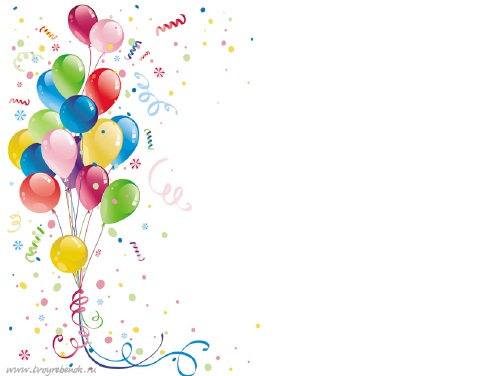 «Забавный» 
оркестр
Гритчин Артур
Кудинова Таня
Васина Аня
Пузанова Арина
Жукова Полина
Ткаченко Алиса
Золотарь Ева
Немцева Таня
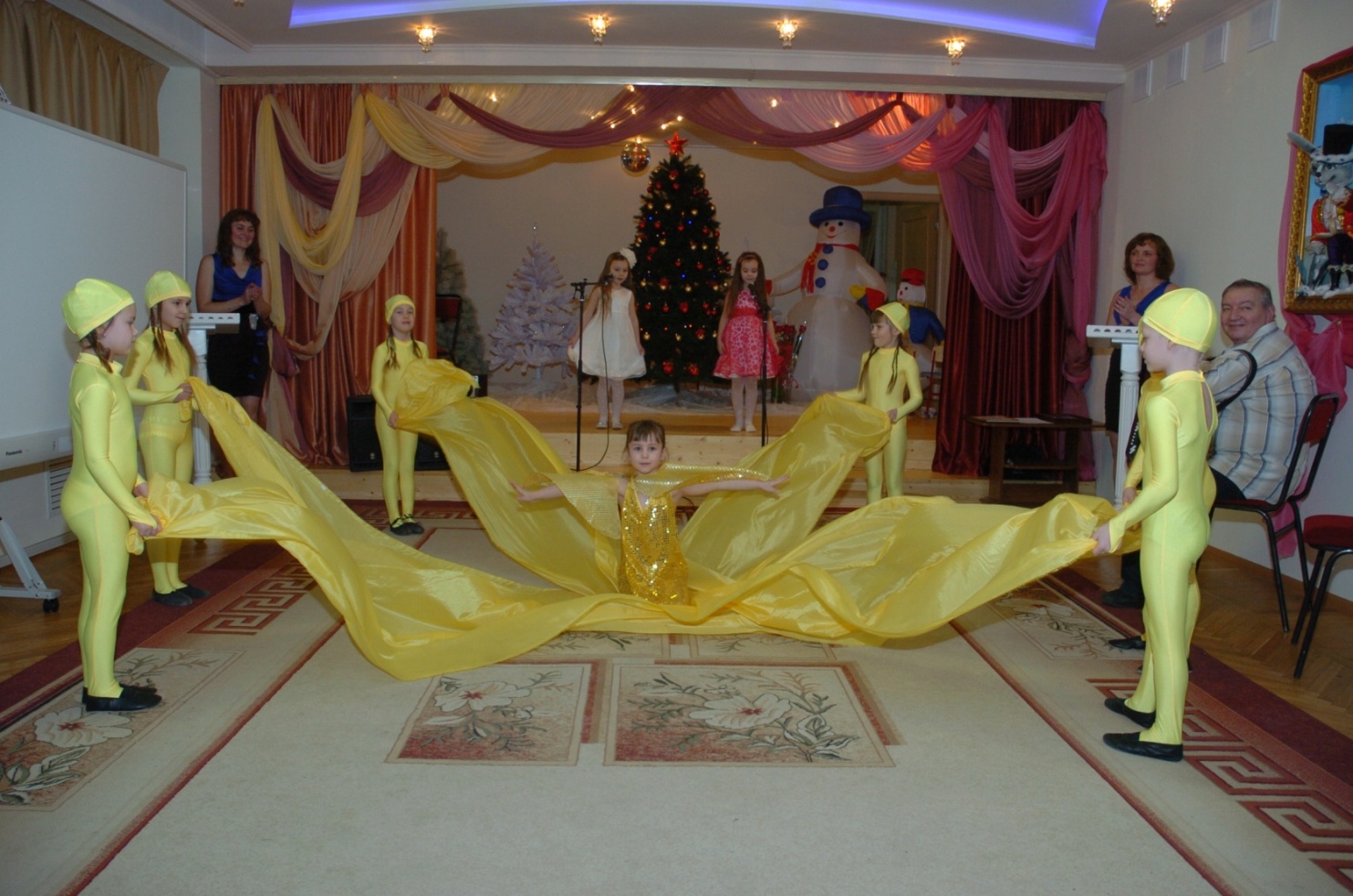 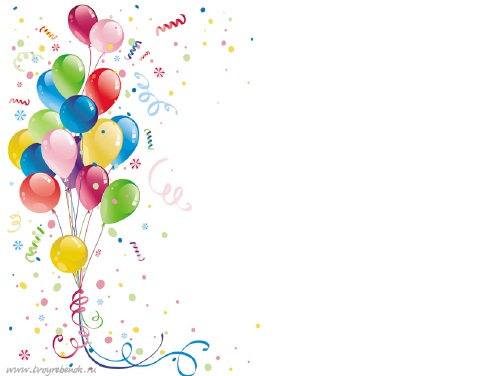 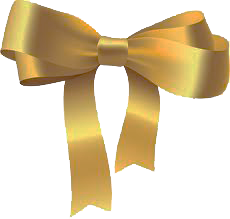 Солнышко лучистое
          - это наши детки!
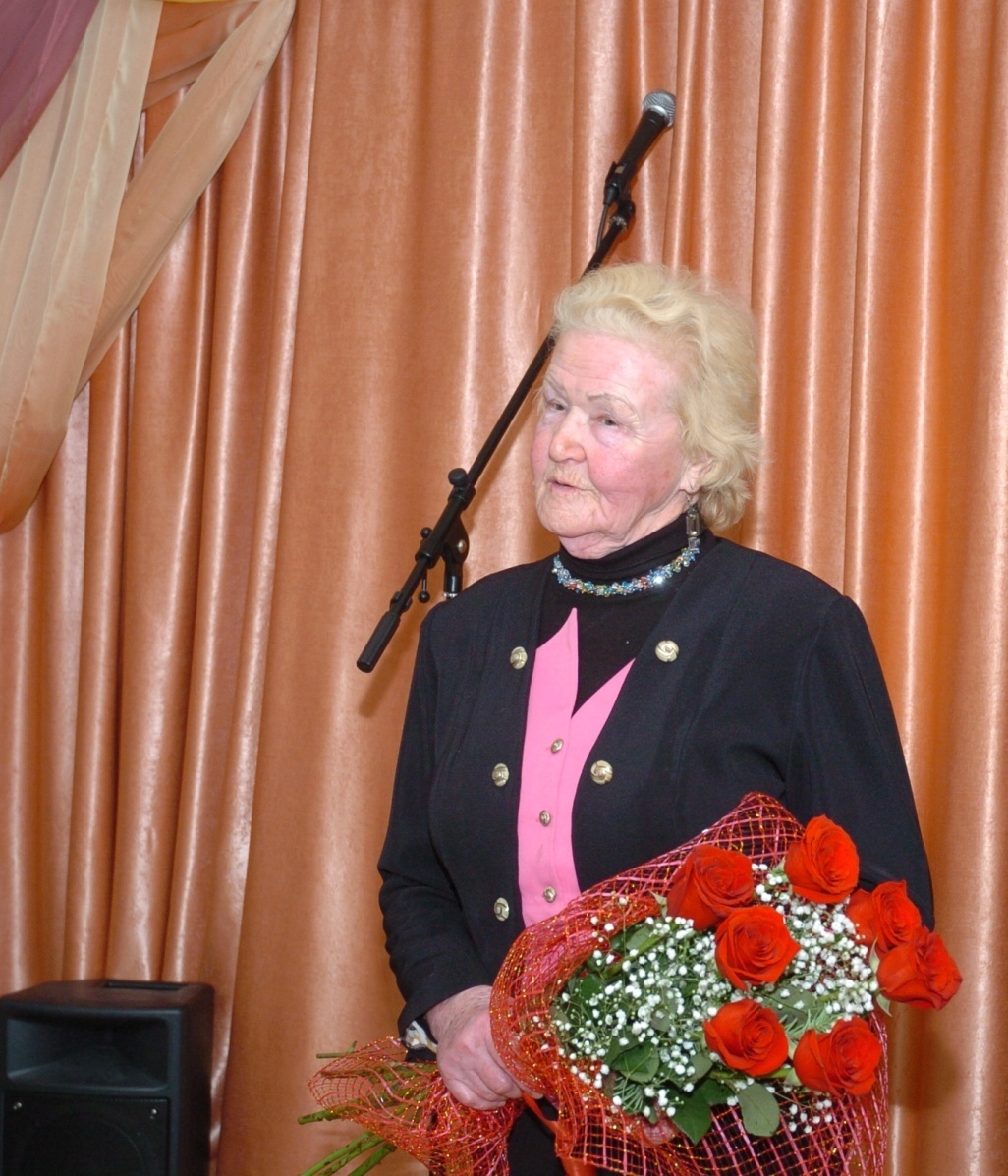 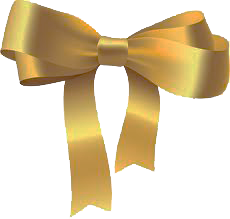 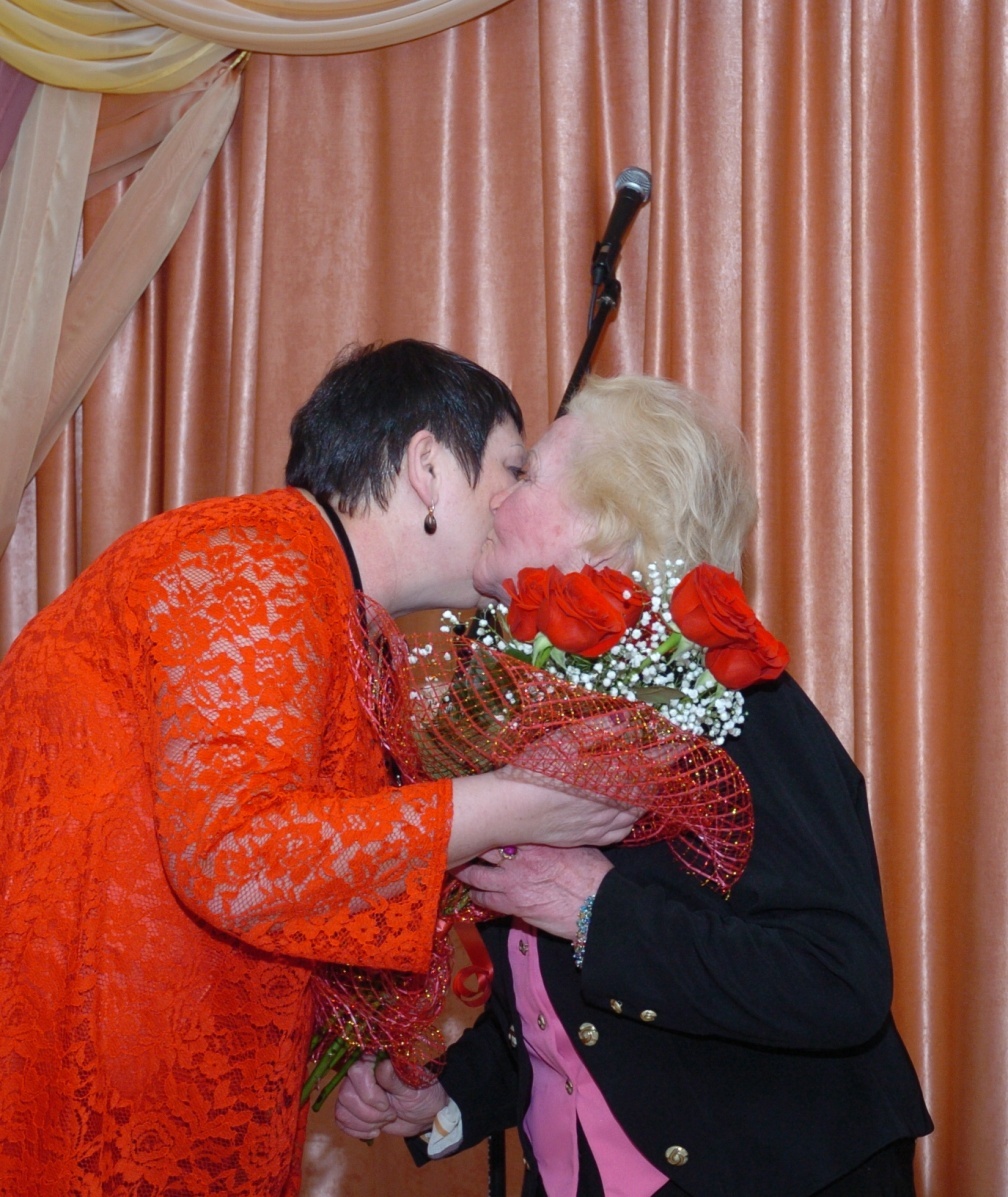 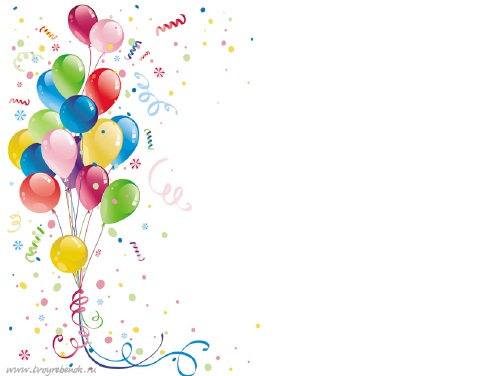 Поздравление от
Горшковой Нины Дмитриевны, 
первого заведующего детского сада
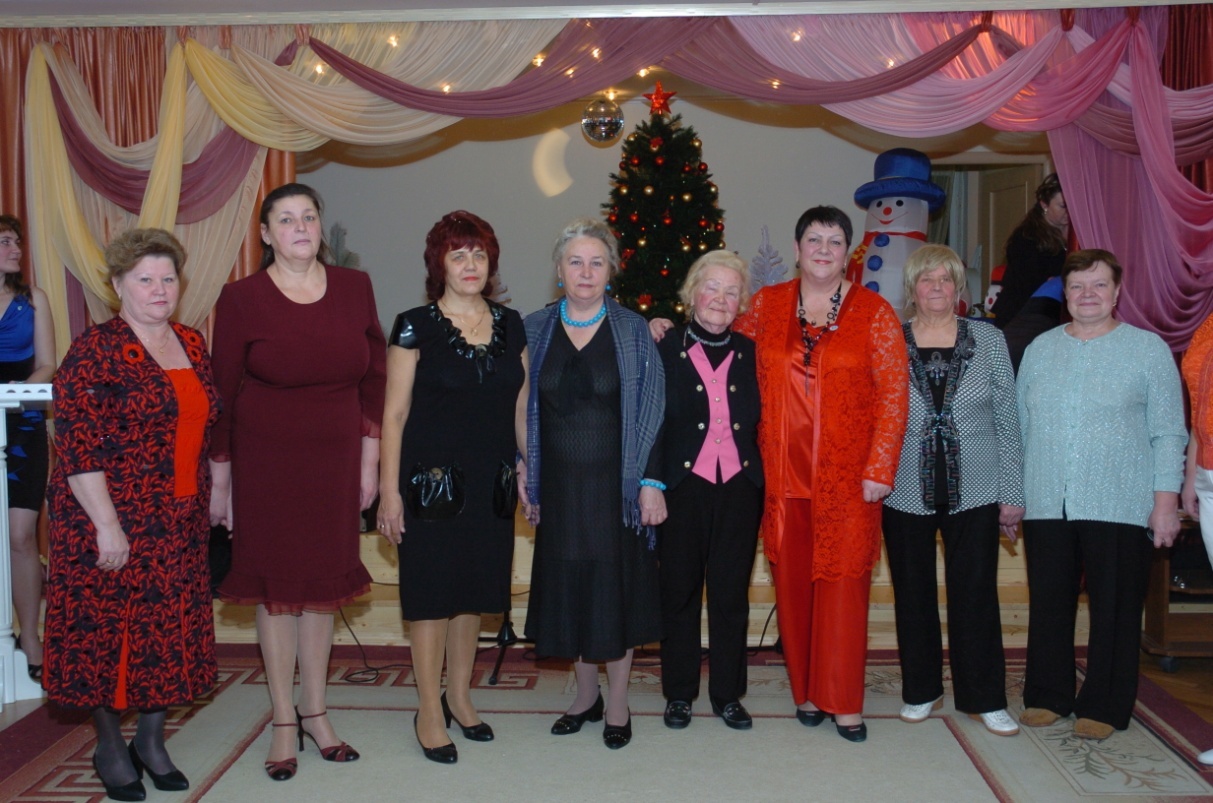 В день рождения
«юбиляр» дарит 
подарки
 ветеранам
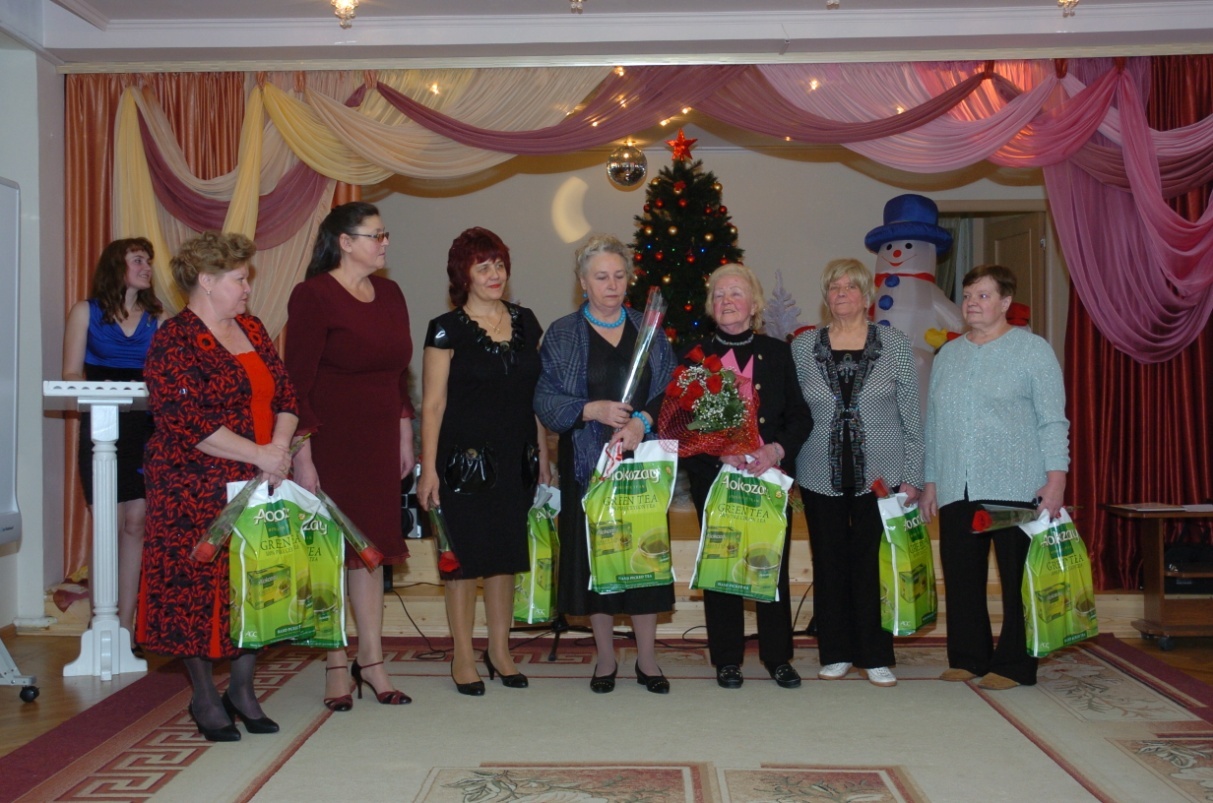 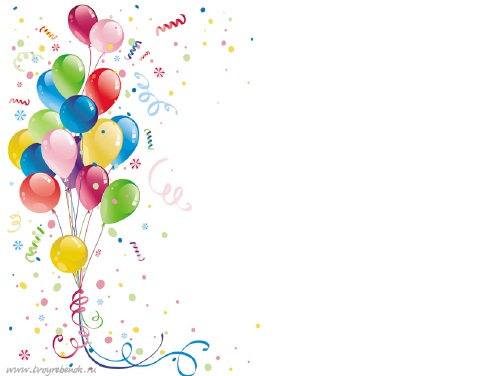 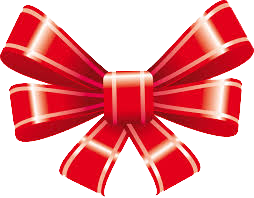 Новикова Татьяна Ивановна
Найда Любовь Николаевна
Юшина Валентина Егоровна
Олейникова Валентина Петровна
Горшкова Нина Дмитриевна
Синченко Любовь Филипповна
Гладких Валентина Александровна
Ансамбль «Камертон»
Ладыгина В.В.
Коростелева Т.С.
Ткачева Л.В.
Головня О.И.
Курчина Е.А.
Севальнева С.В.
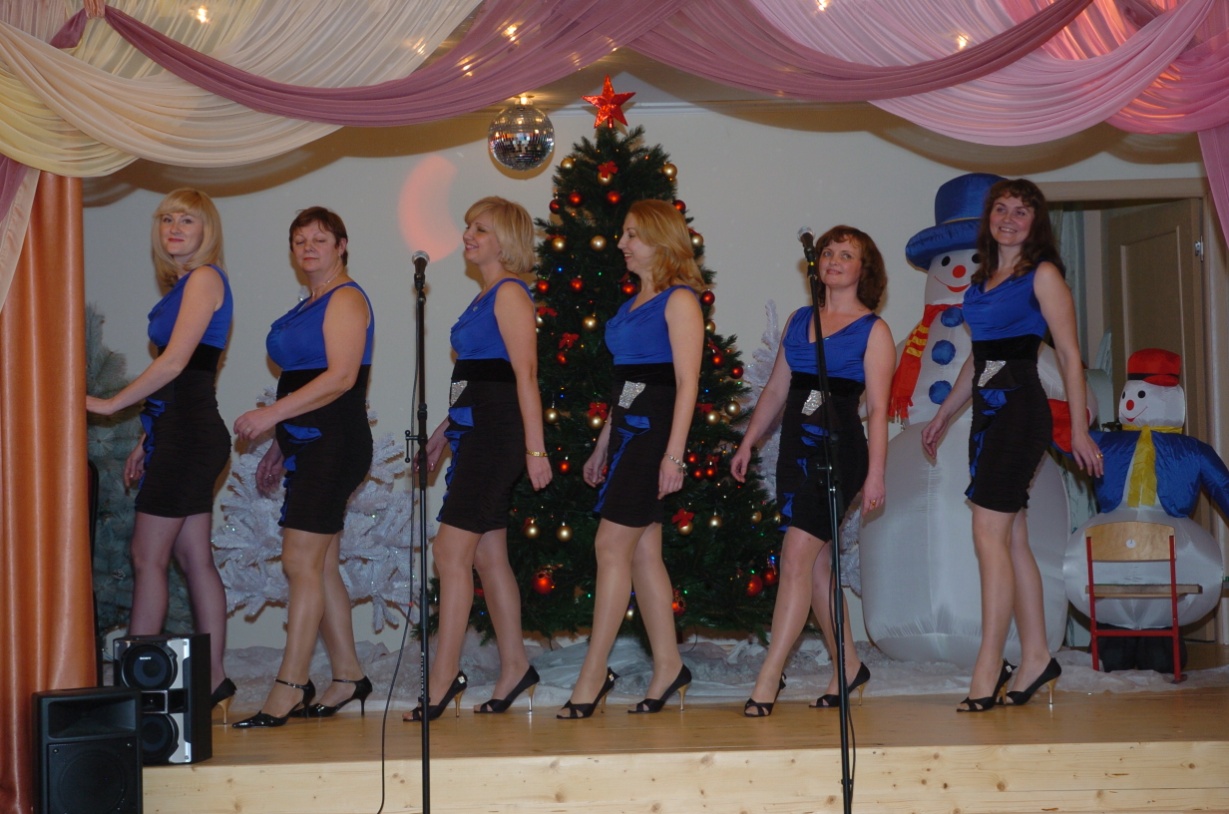 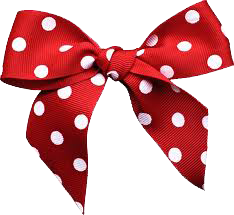 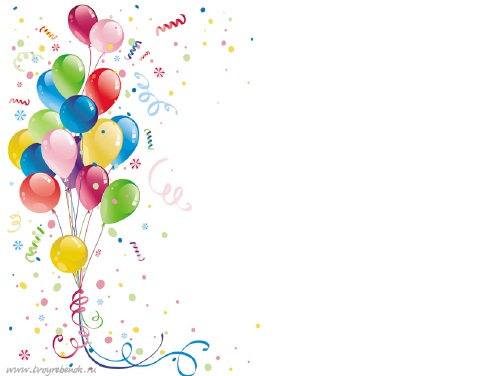 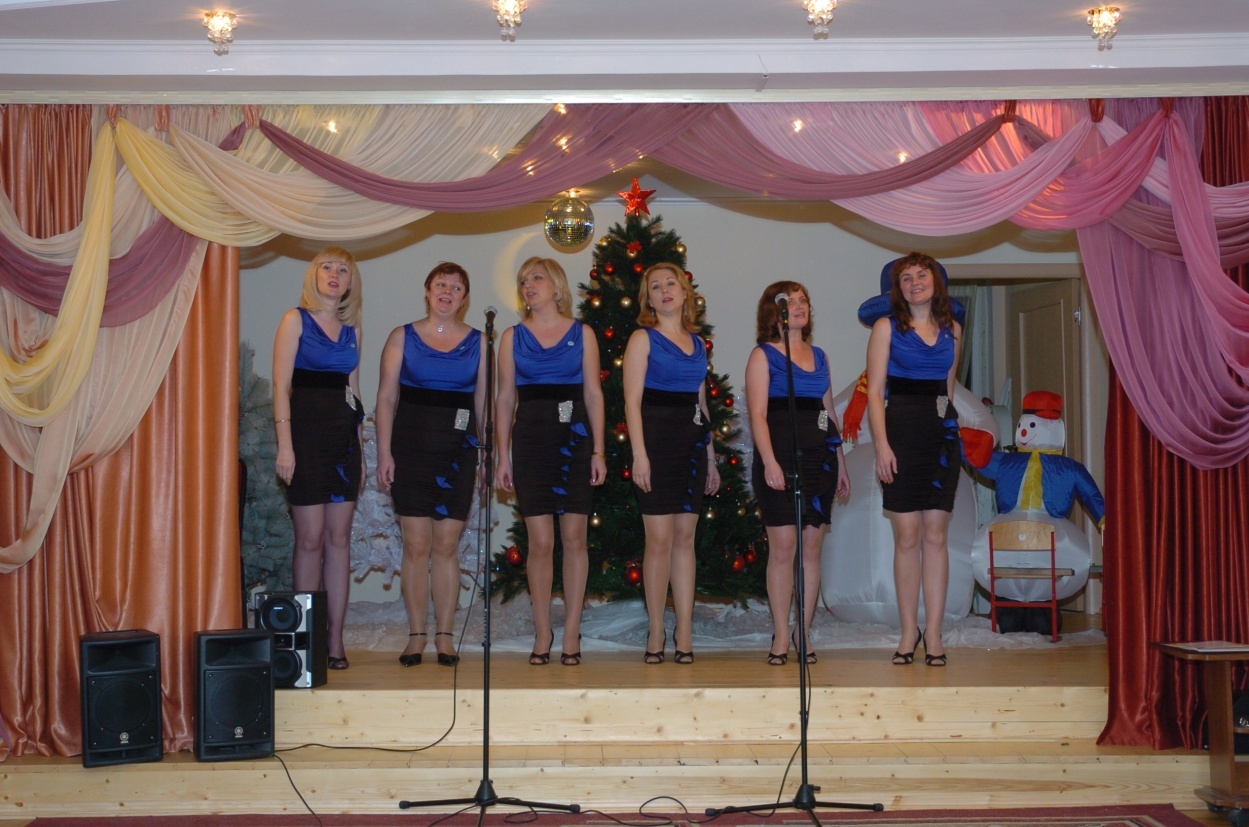 Васильки, вы мои васильки…
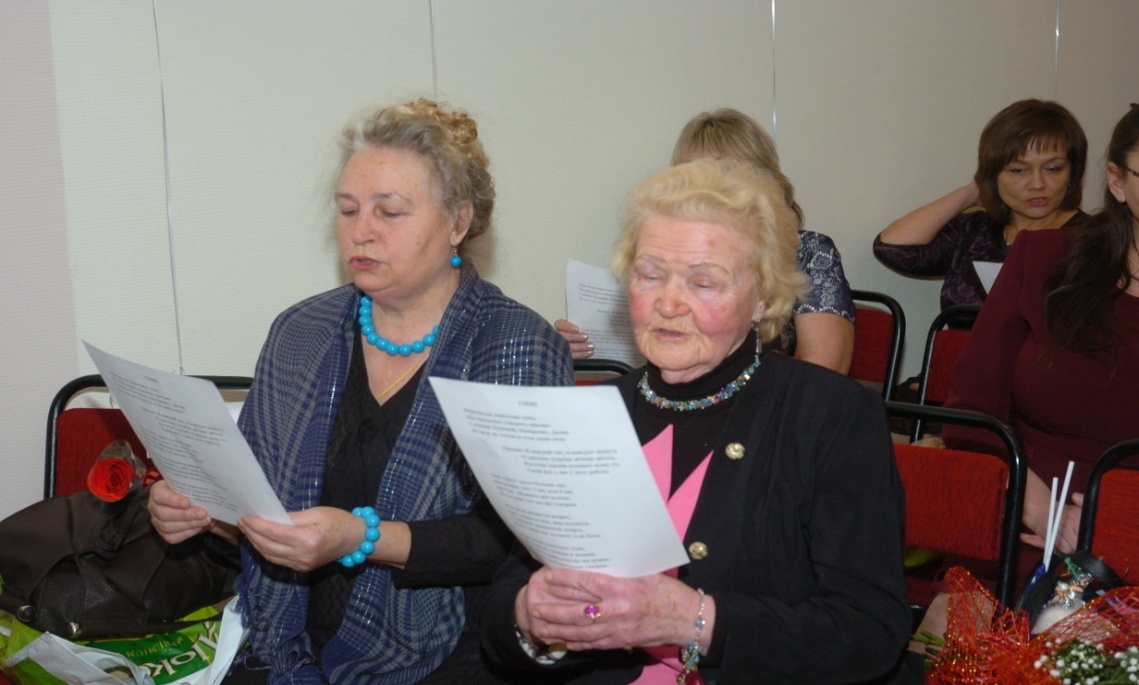 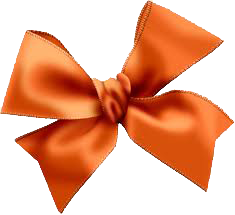 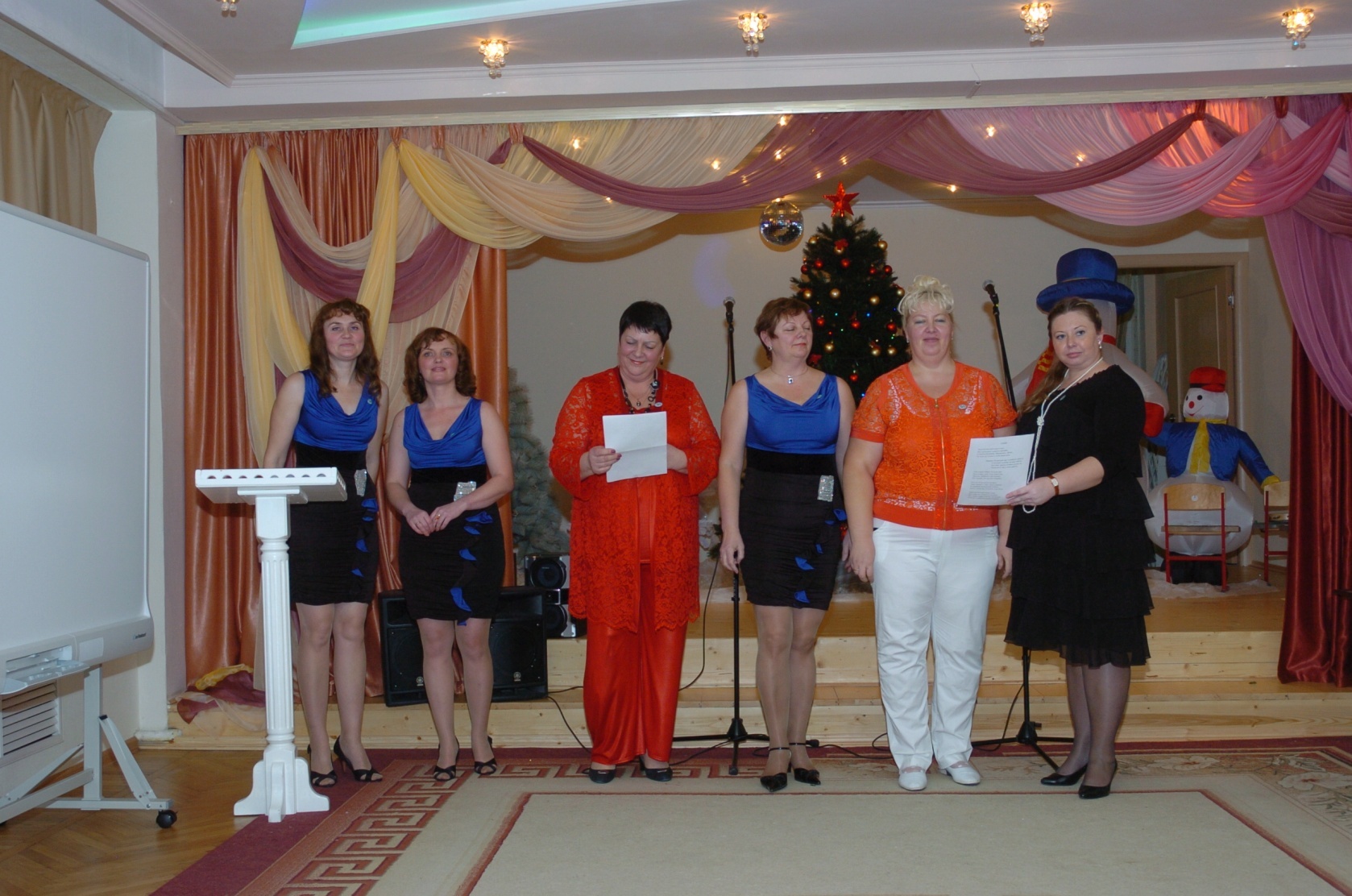 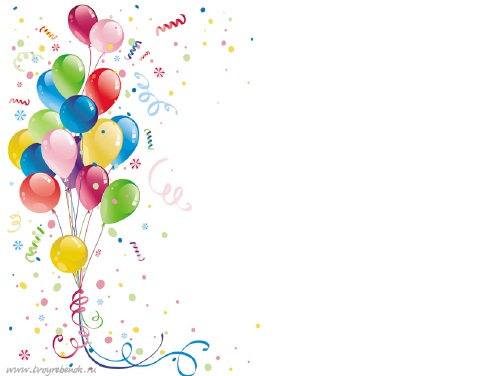 Команда молодости нашей!
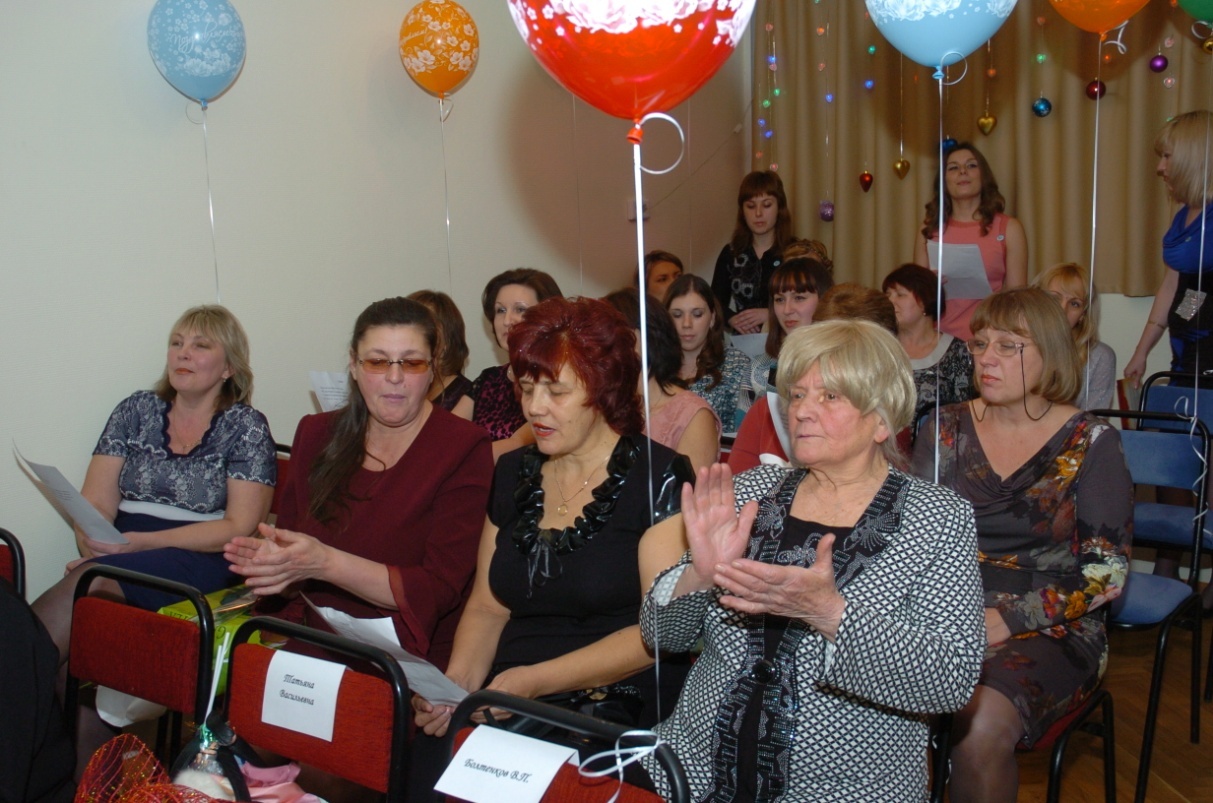 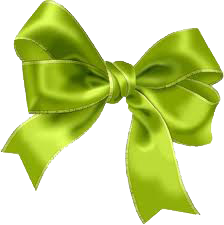 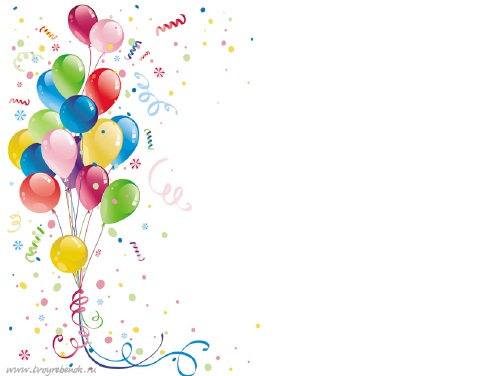 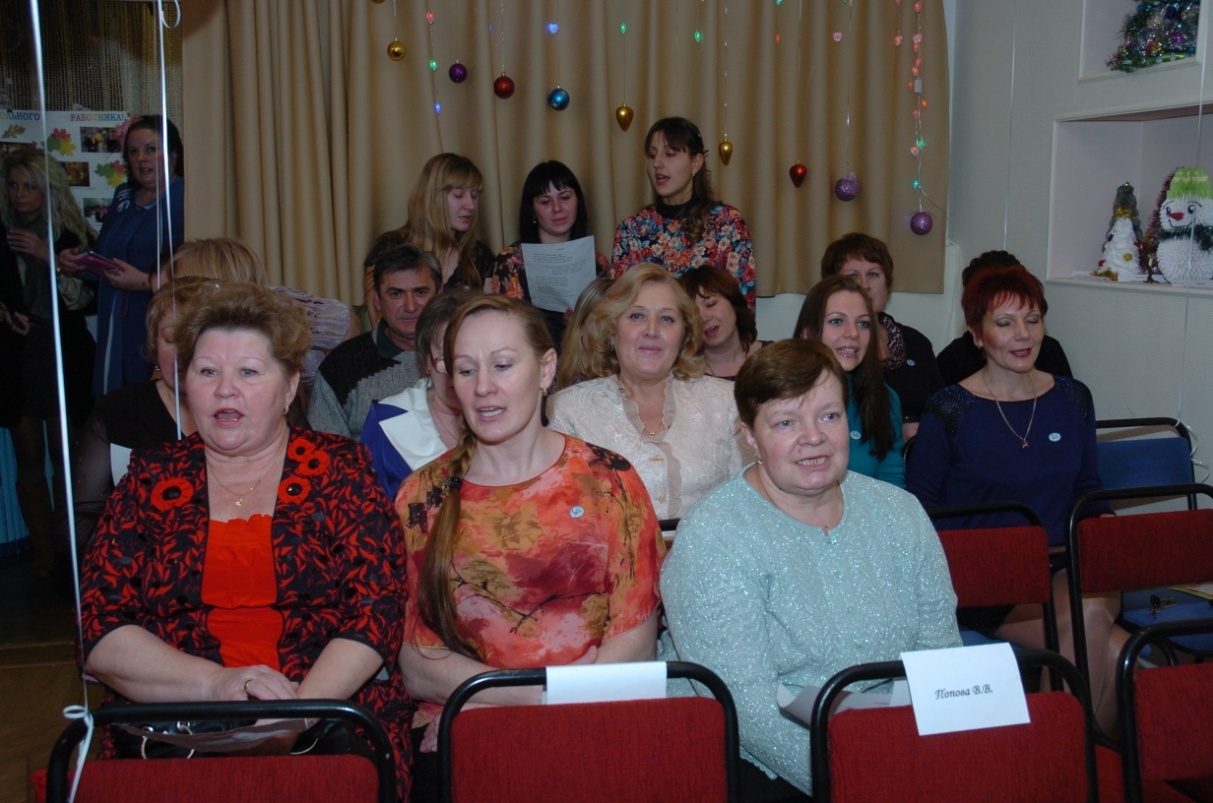 Ну невозможно
не подпеть!
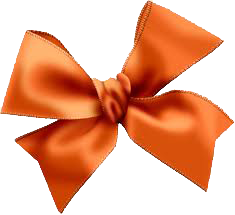 Команда молодости нашей
Мы каждый день шагаем по тропинке,
Где с нетерпеньем нас ребята ждут.
И пусть стучат за окнами дождинки,
Добро, любовь и счастье здесь живут.
Припев: Тебе судьбу мою вершить,
Тебе одной меня судить,
Команда молодости нашей,
Команда, без которой нам не жить.
Сошлись в саду различные дороги,
Но время не унять и не сдержать.
Придут к нам молодые педагоги,
Дай Бог, им лучше нас намного стать.
Любимый сад, семья моя родная,
Живи вовек, воспитывай, учи!
Нам по сердцу профессия такая,
На годы, Боже, нас благослови!
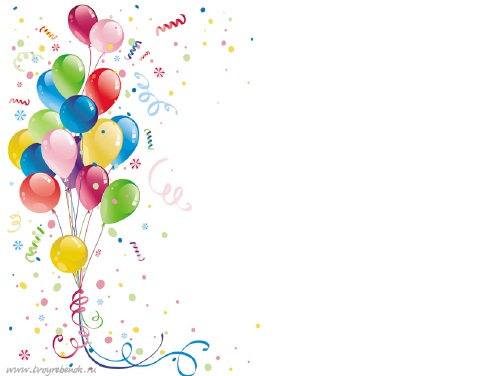 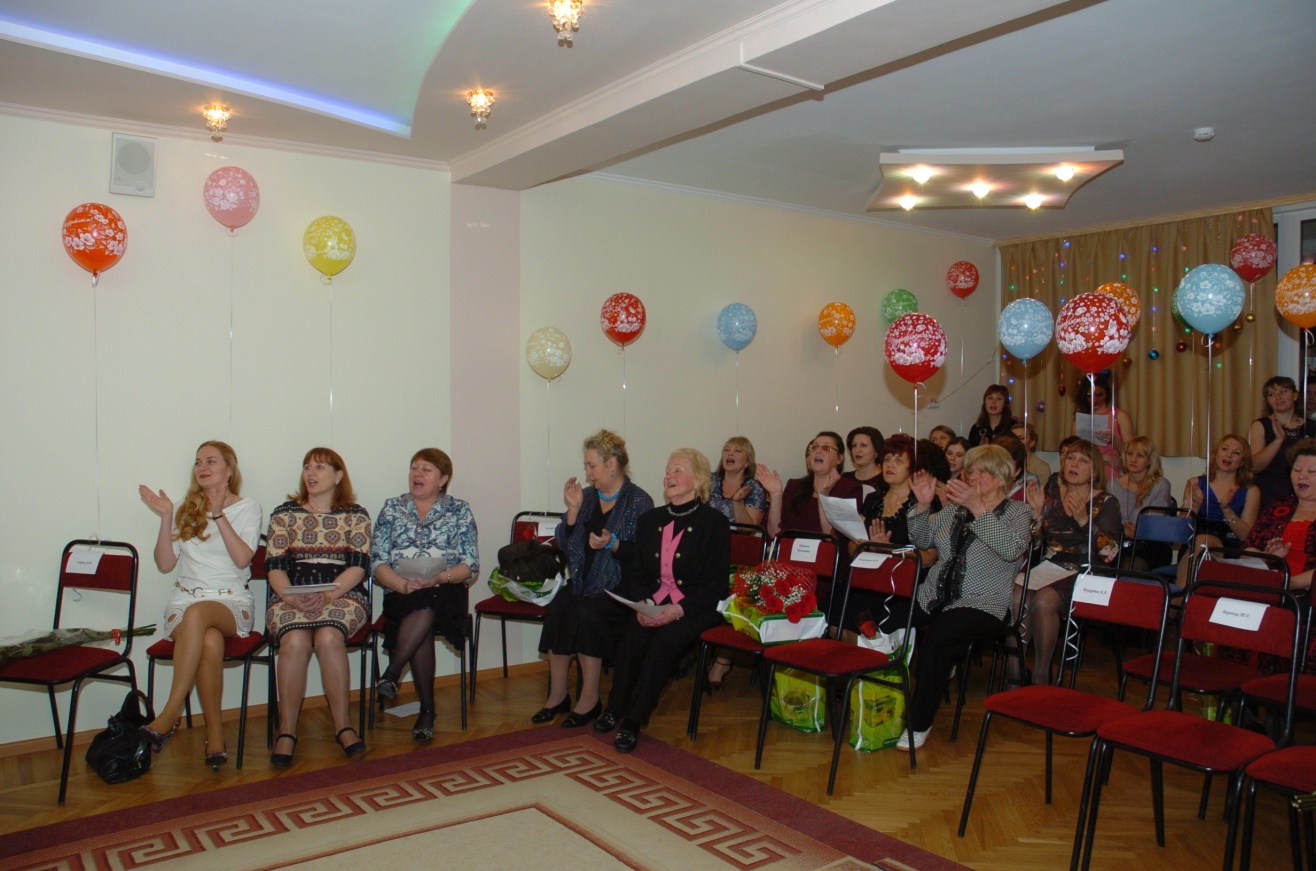 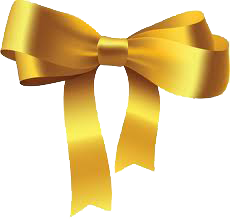 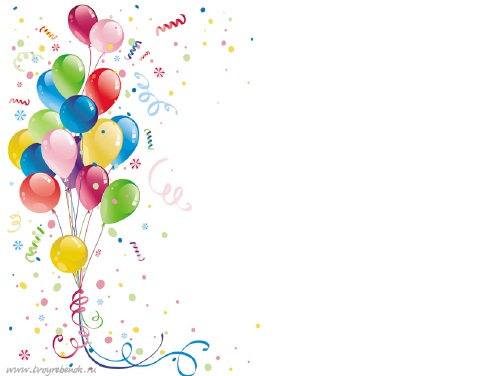 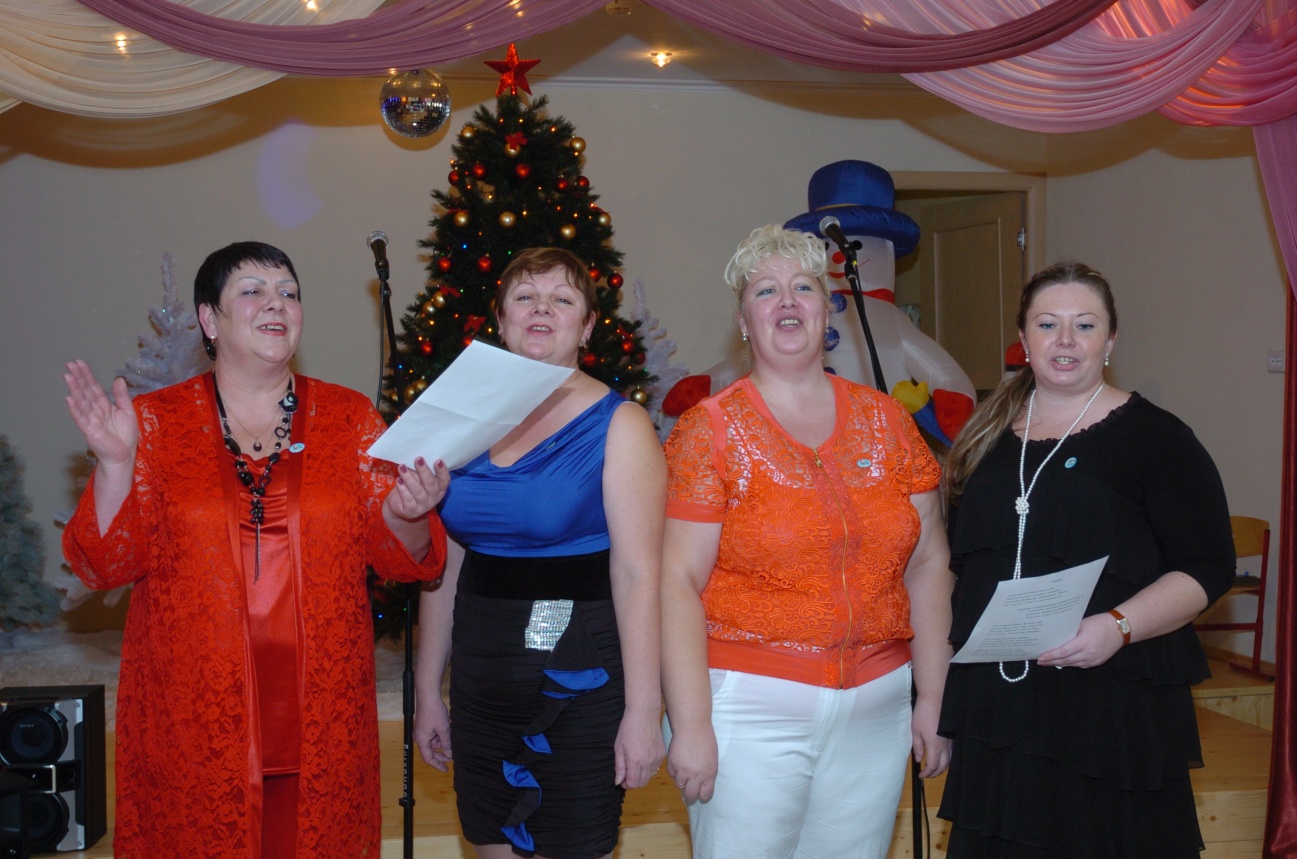 Песня льется от души…
И мы, и гости очень рады!
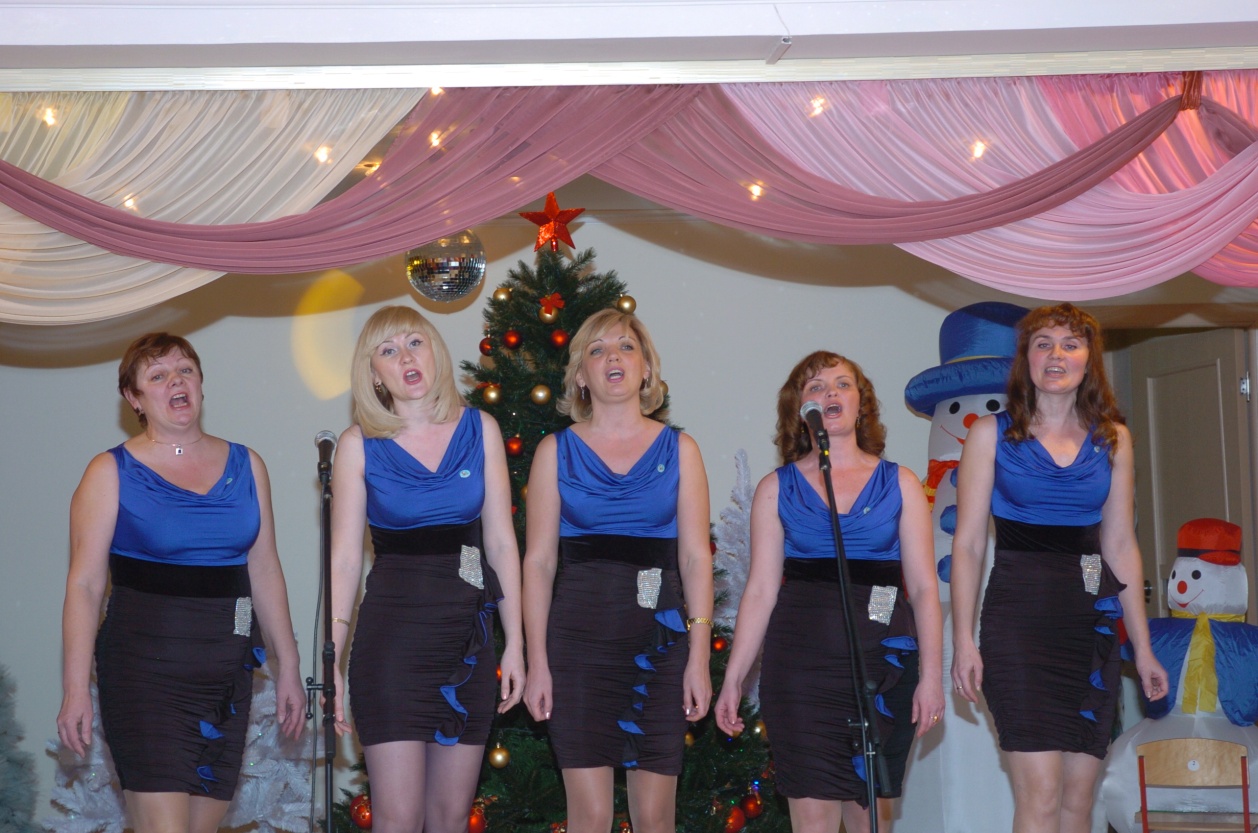 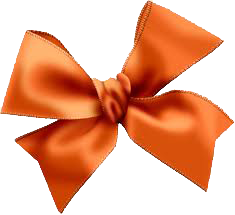 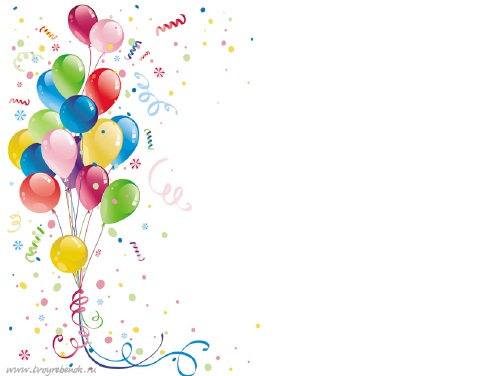 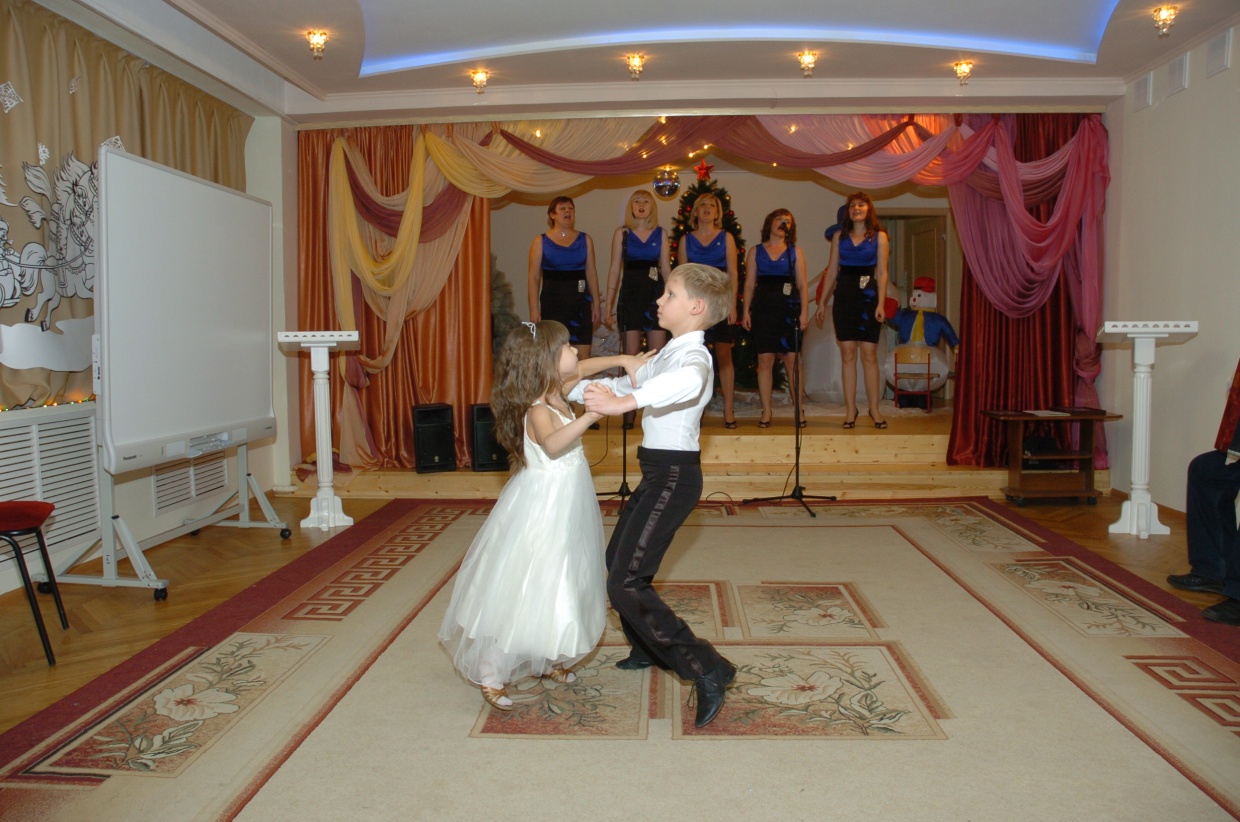 Ах, эти тучи в голубом…
Дорогие наши выпускники
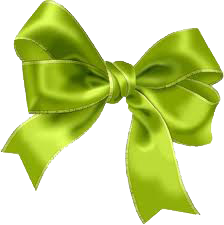 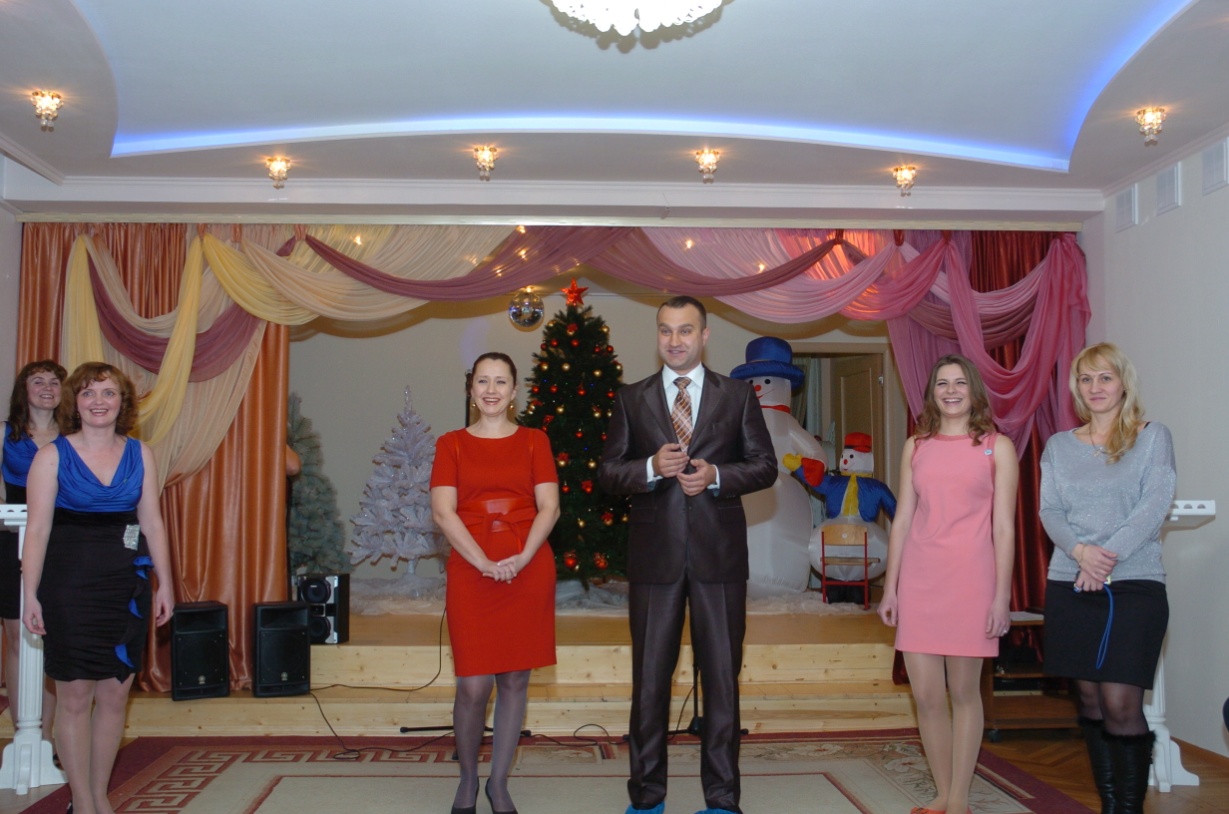 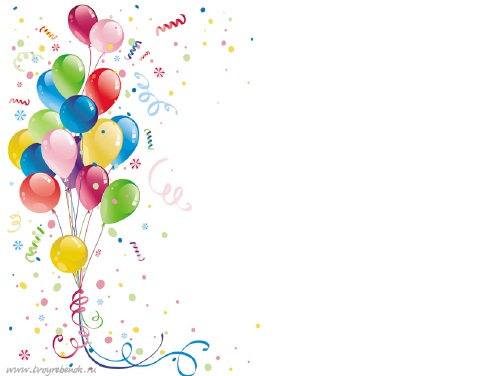 Кривенко Юлия Александровна - многодетная мама 4 детей
Голиков Василий Георгиевич - родитель, бывший воспитанник детского сада
Алехина Ирина Сергеевна - воспитатель, бывшая воспитанница детского сада
Сивцова Виктория Александровна - родитель, бывшая сотрудница детского сада
Бабка-Ёжка, выгляни в окошко!
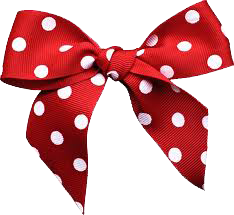 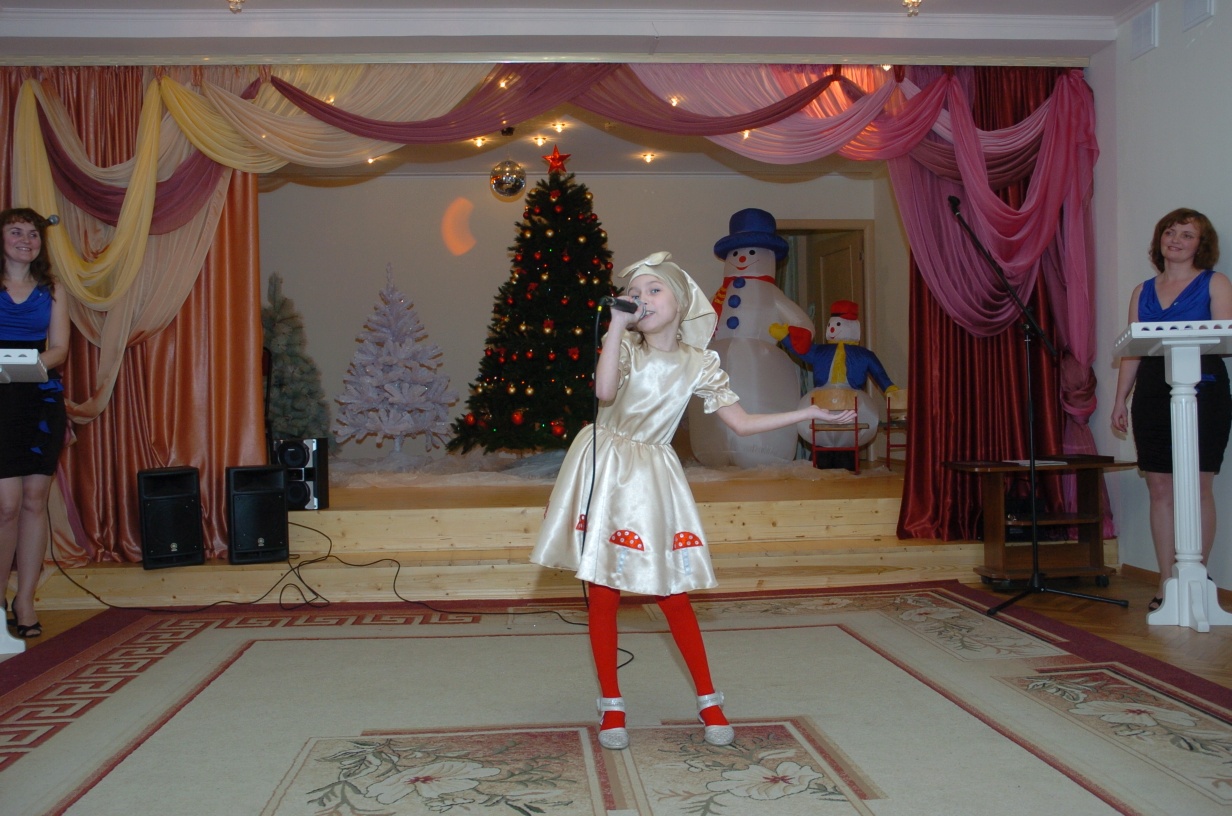 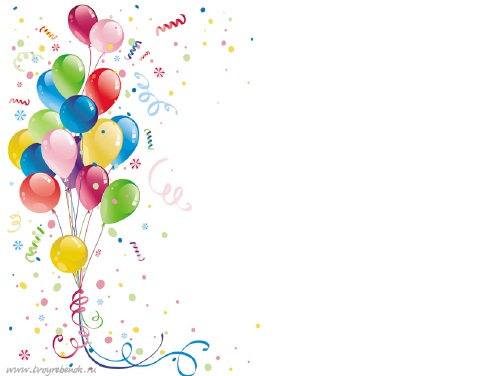 Криветченко Настя -
 бывшая воспитанница детского сада
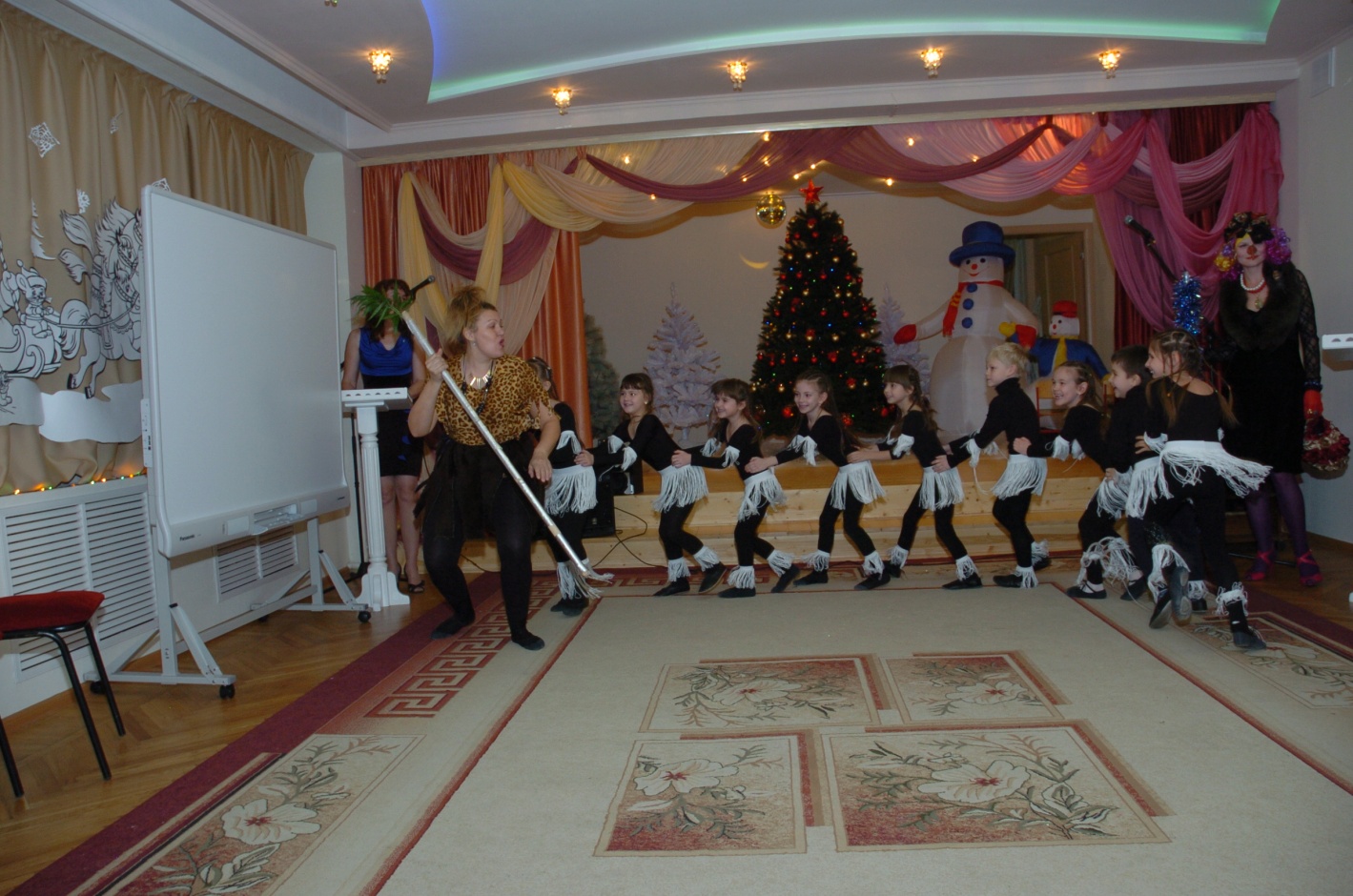 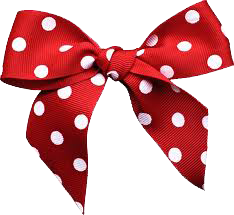 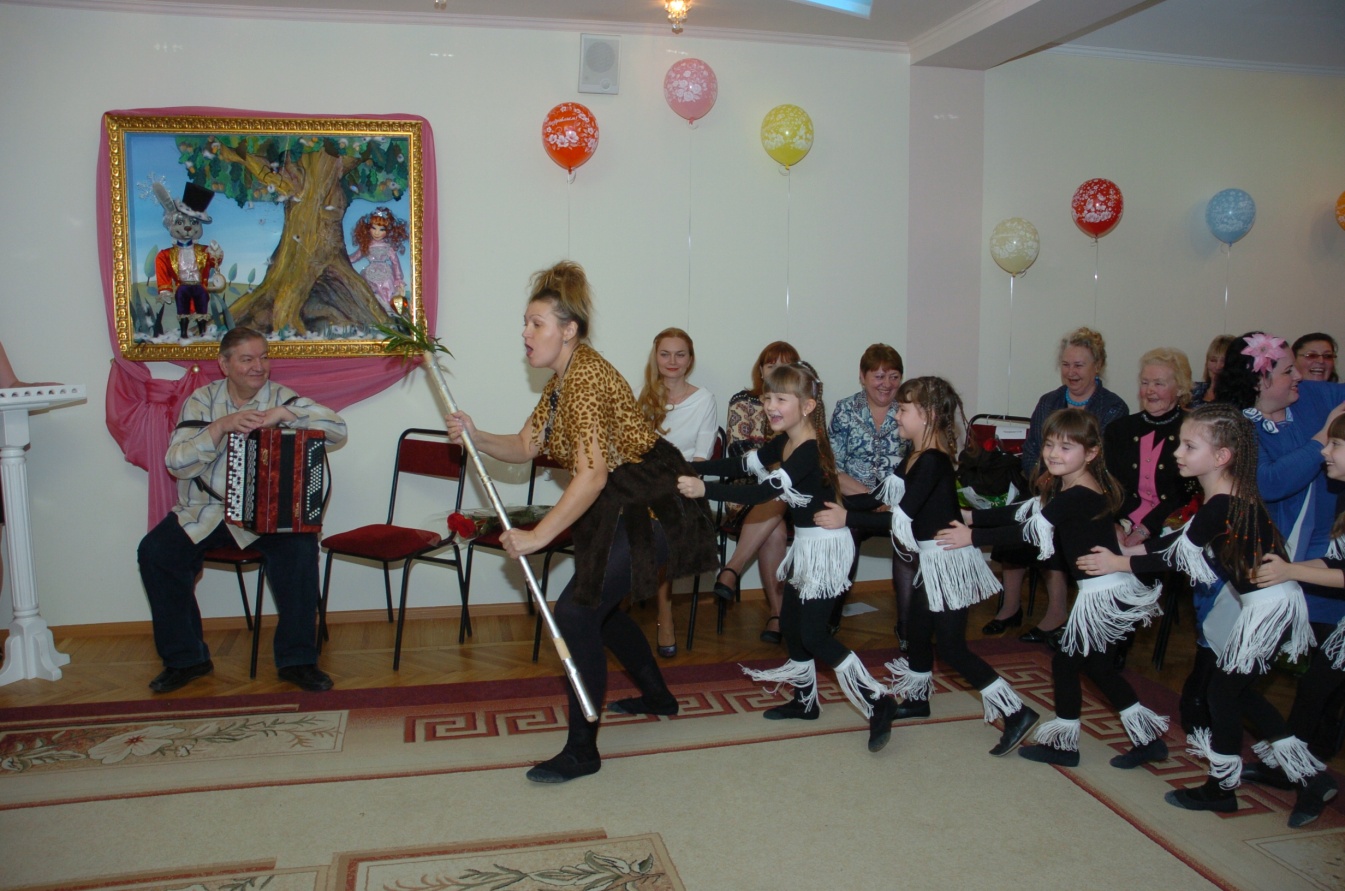 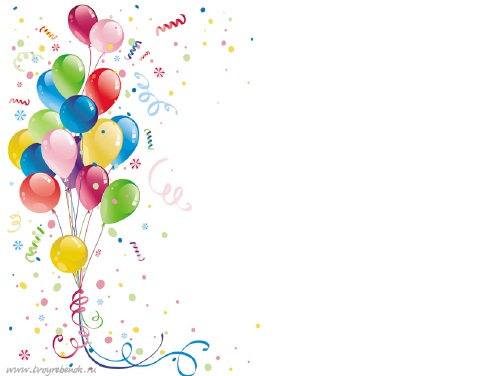 «Первобытный 
детский сад»
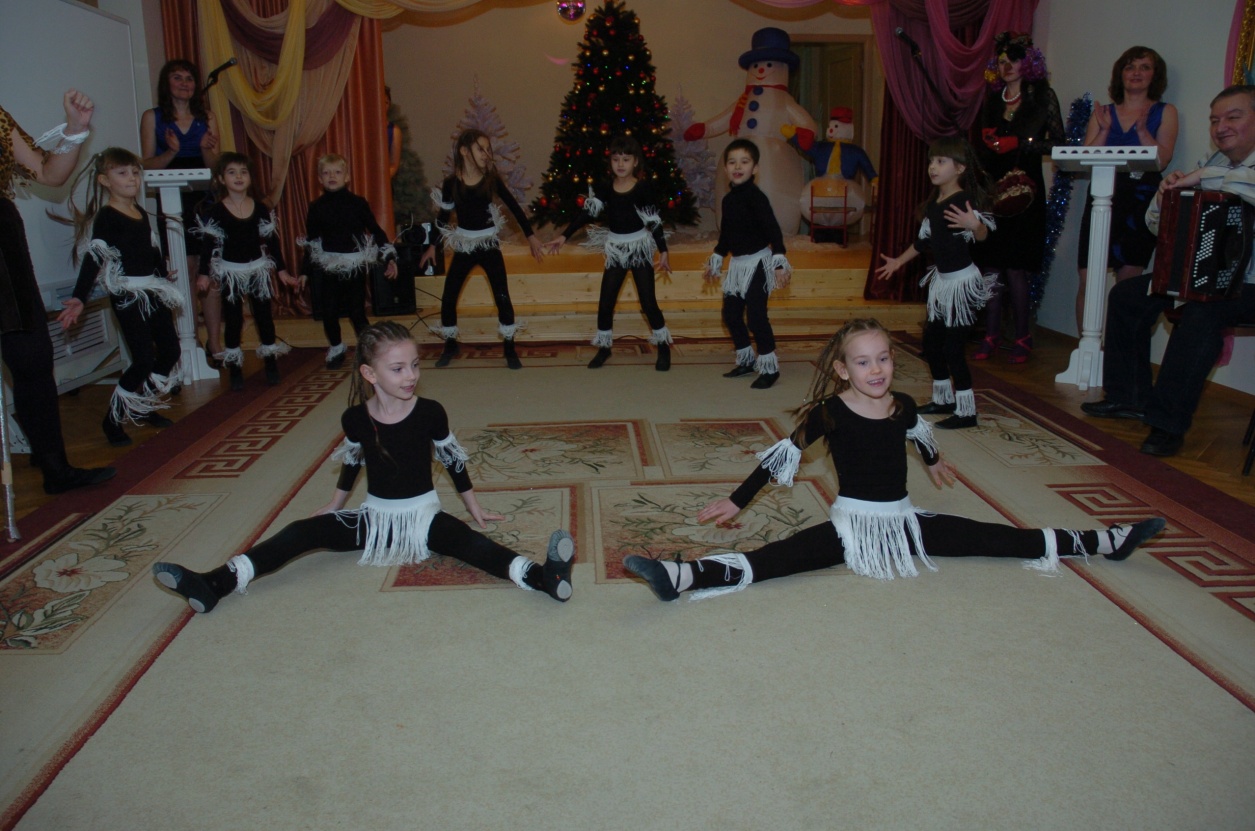 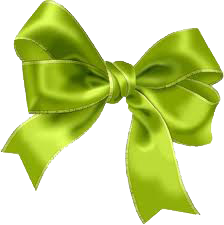 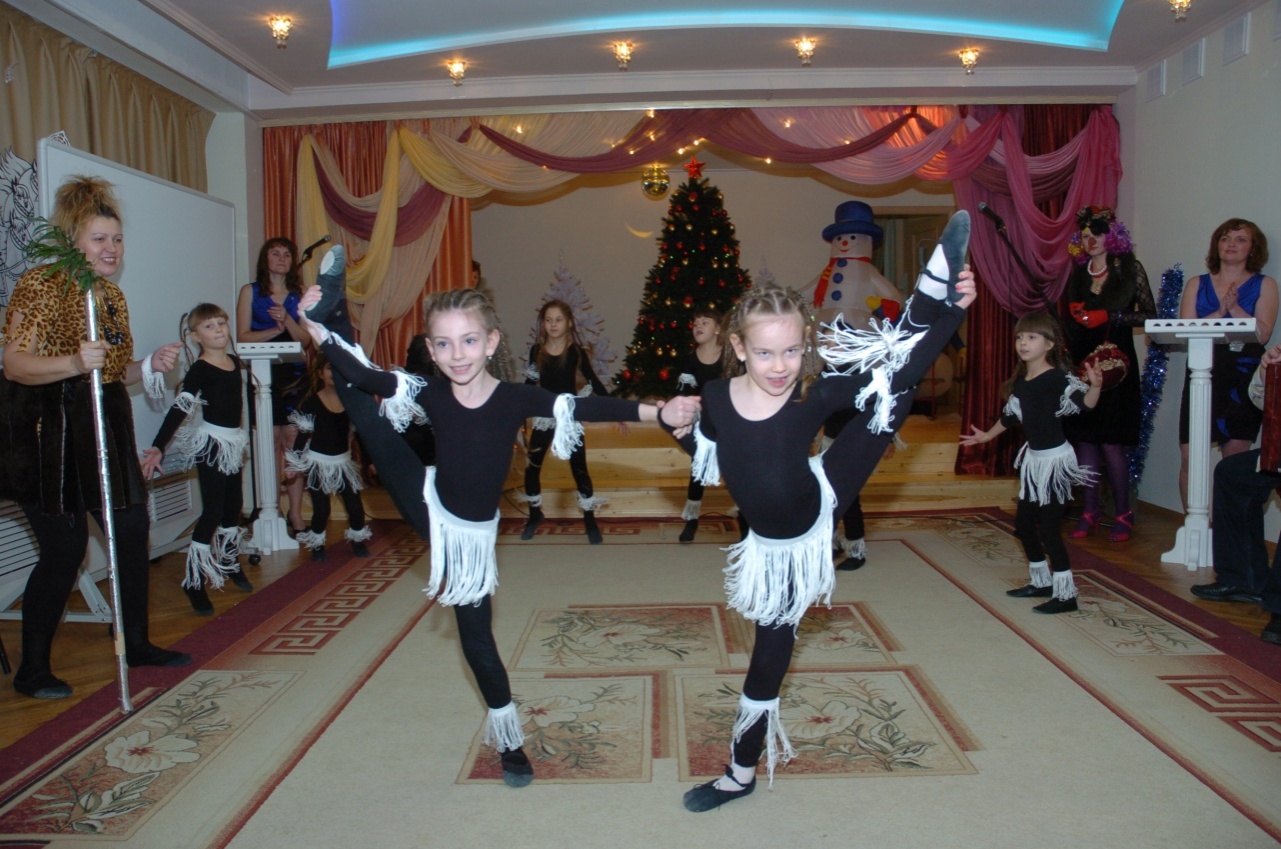 Плужникова Настя
Ткаченко Алиса
Воронин Марк
Гритчин Артур
Курочкина Арина
Братчина Милена
Остапова Карина
Федорович Даша
Щербаченко Даша
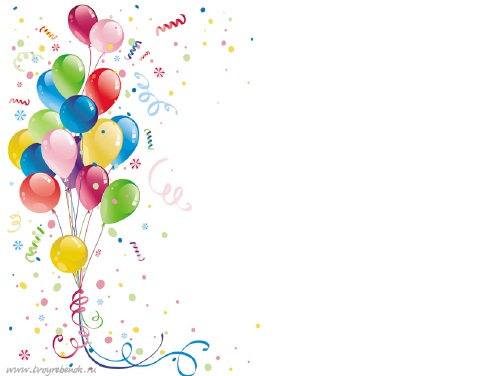 …Они совсем не злые, 
А очень озорные…
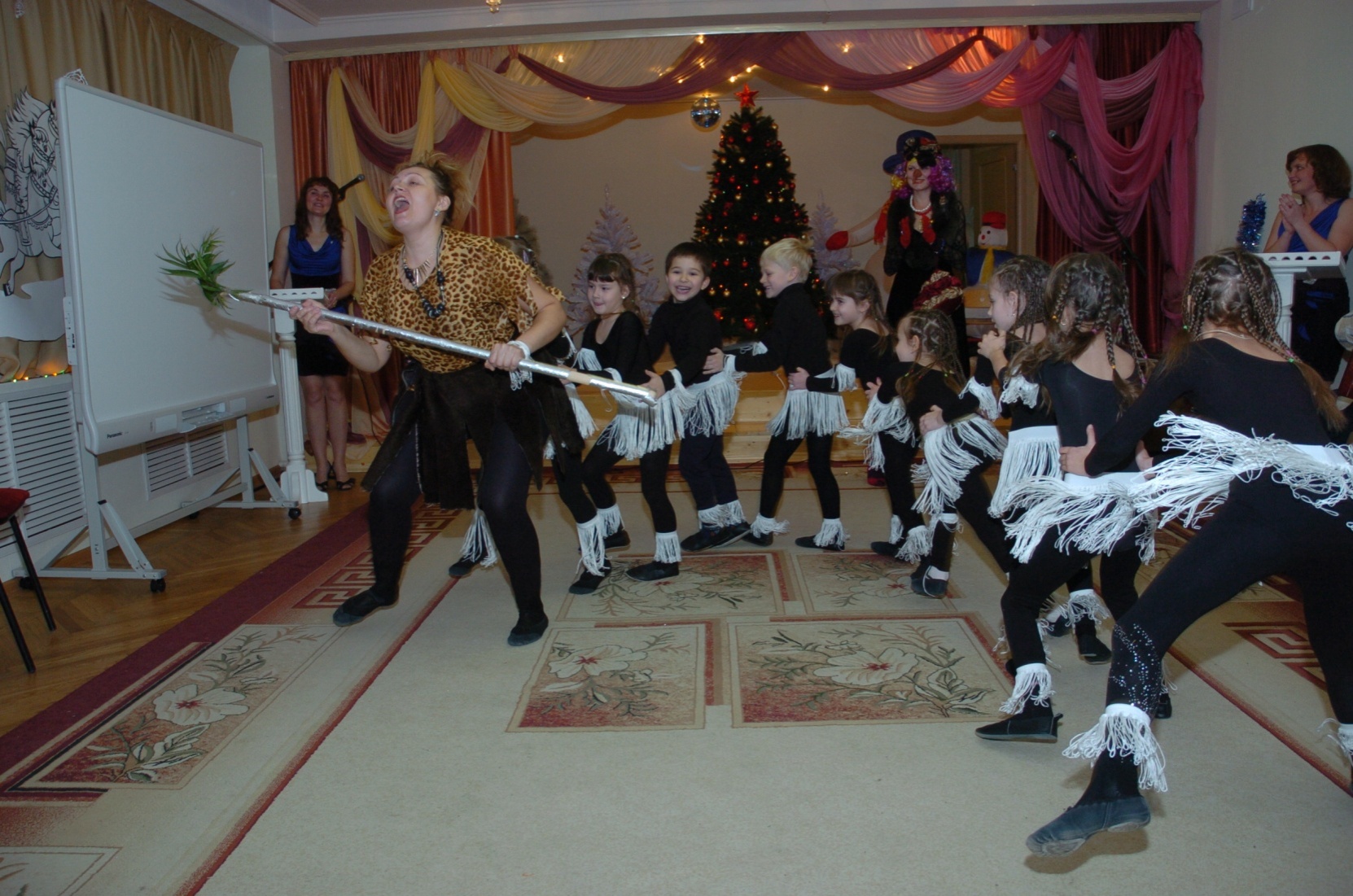 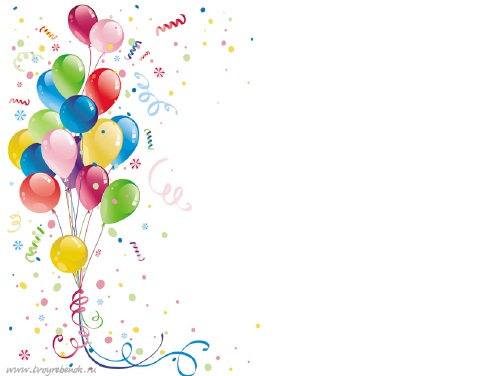 А вот пляски у них дикие!
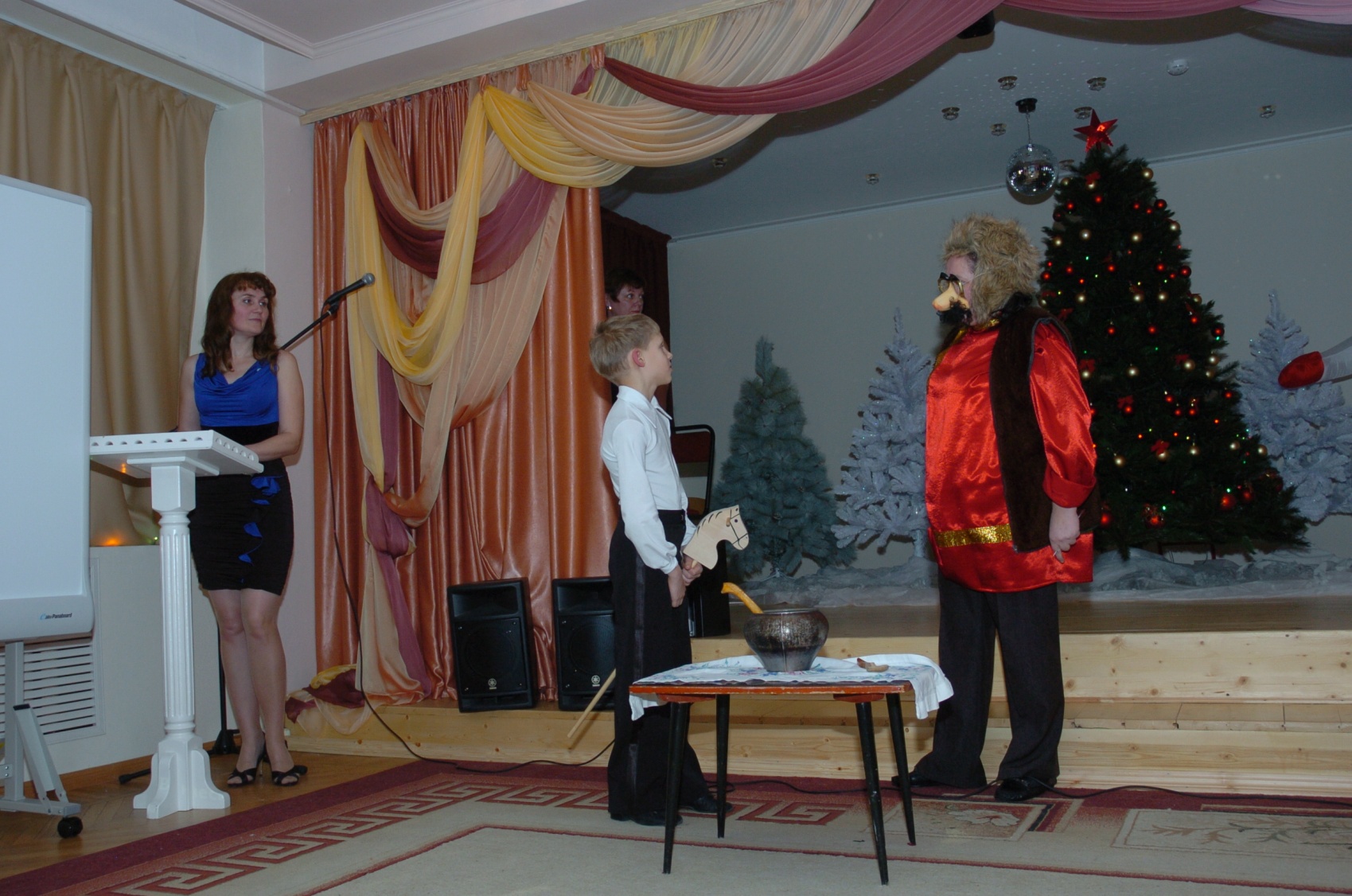 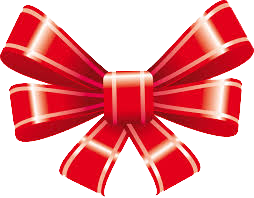 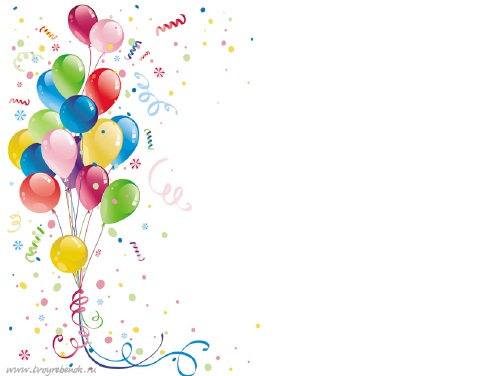 Наш домострой…
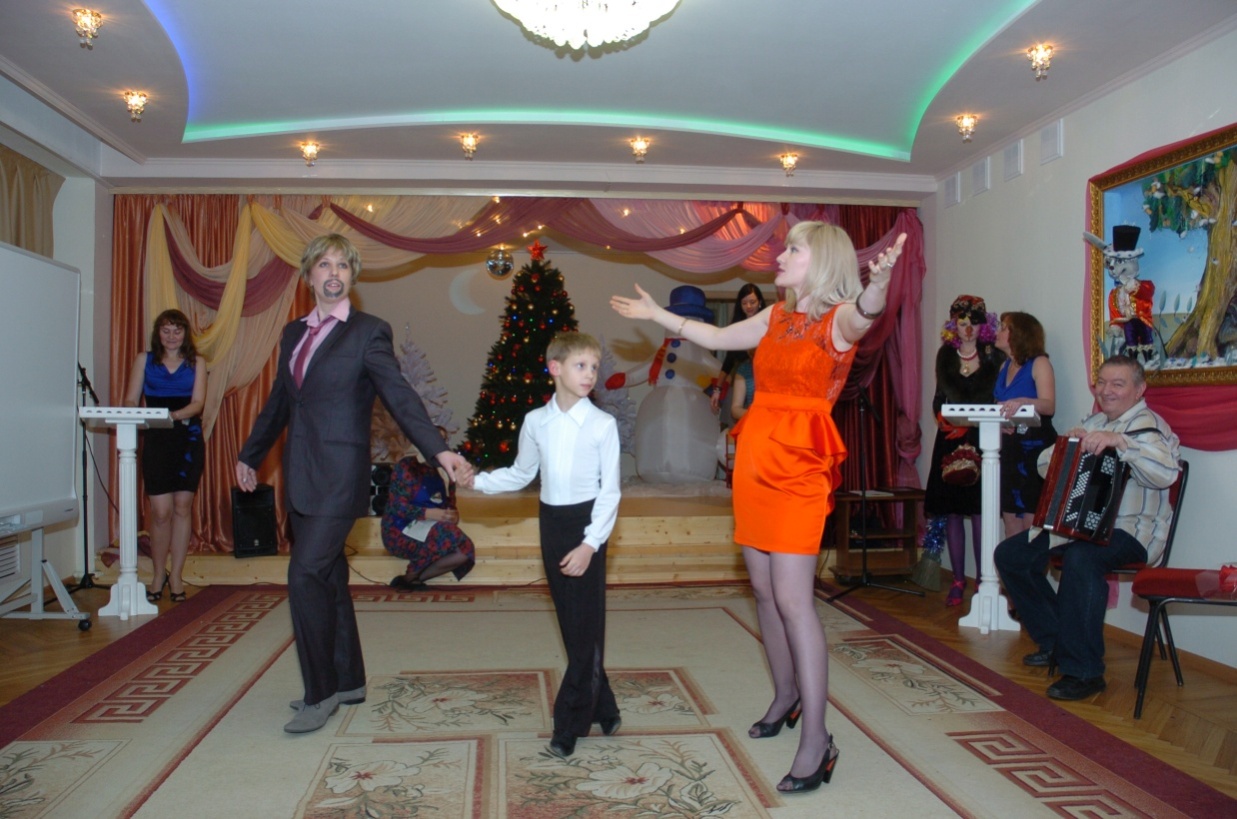 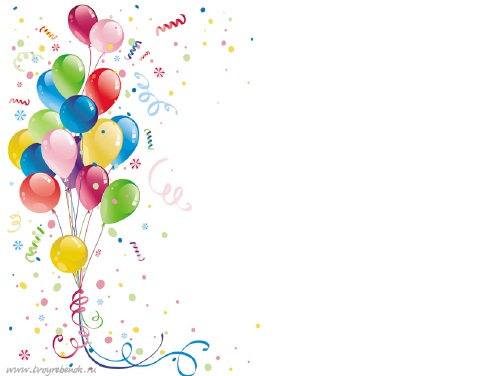 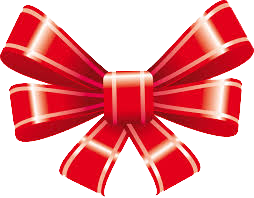 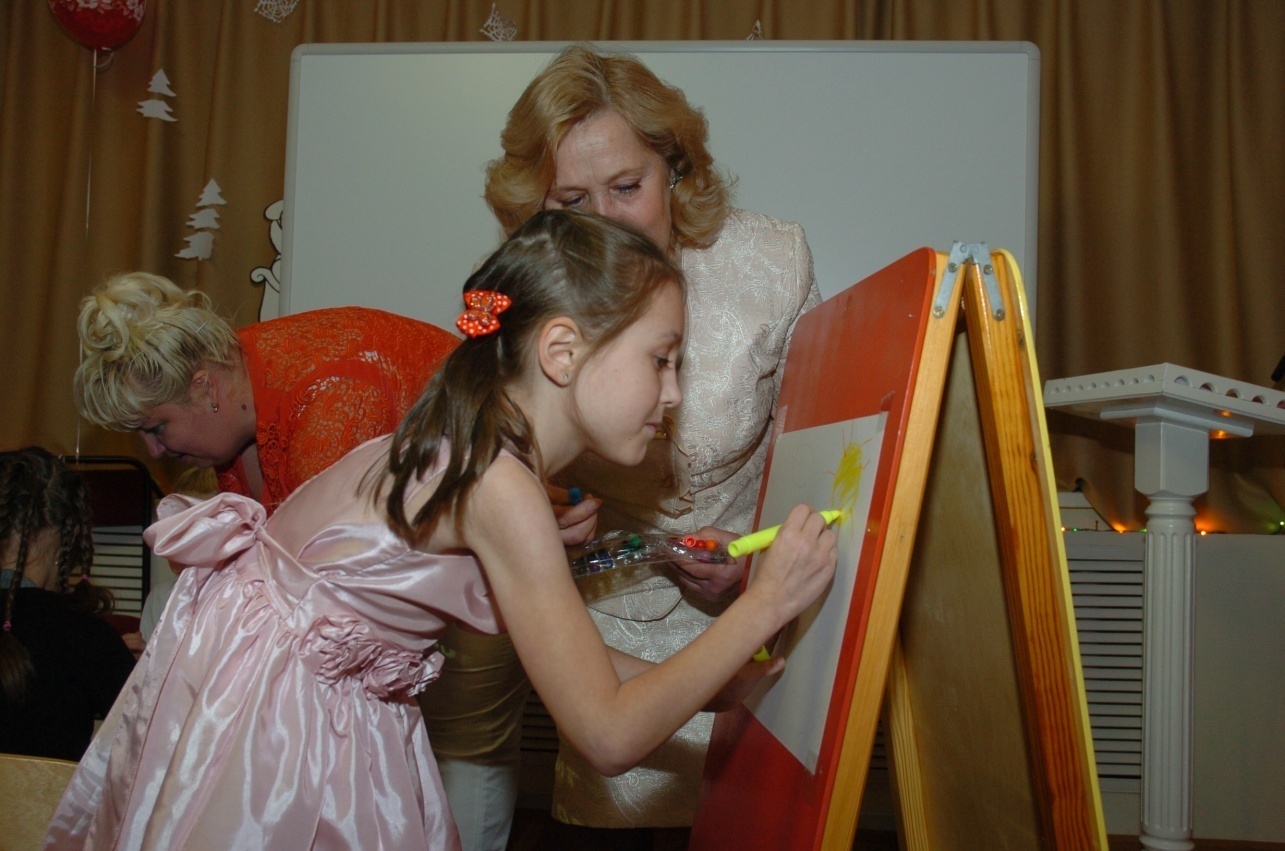 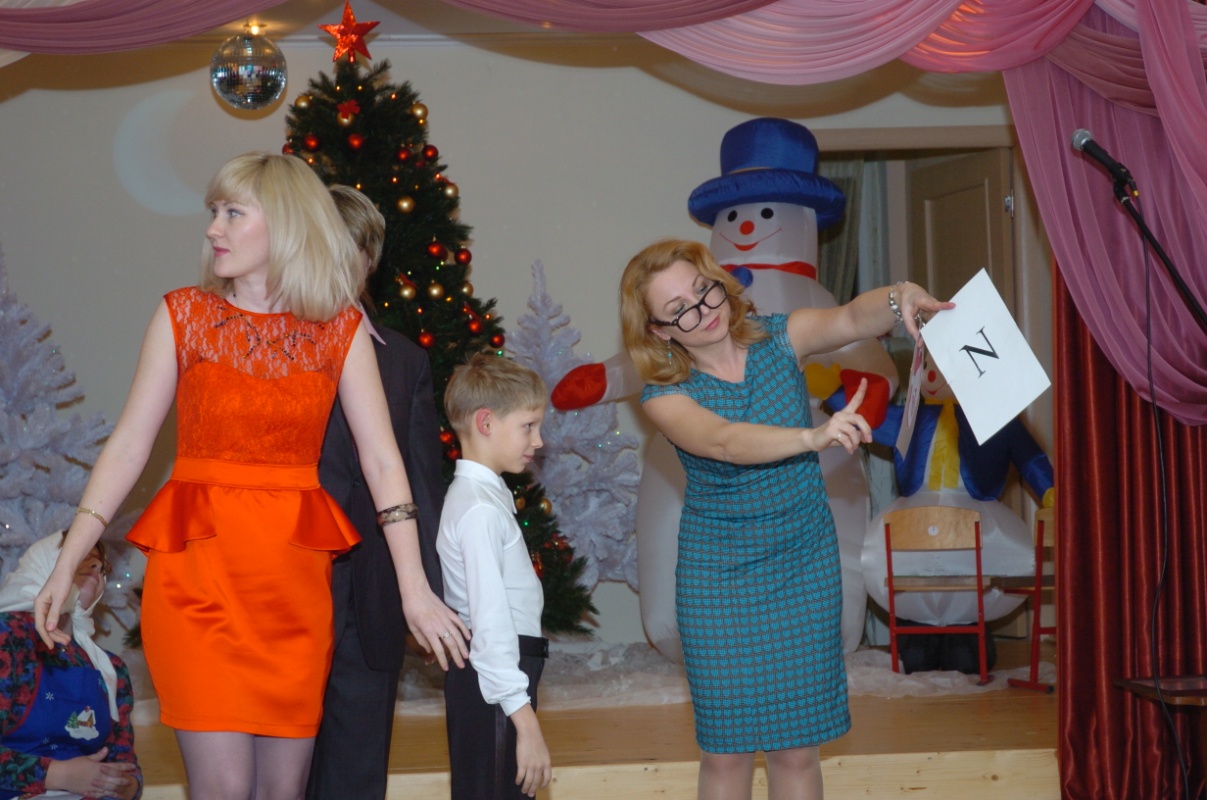 А современный детский сад  - лучше!
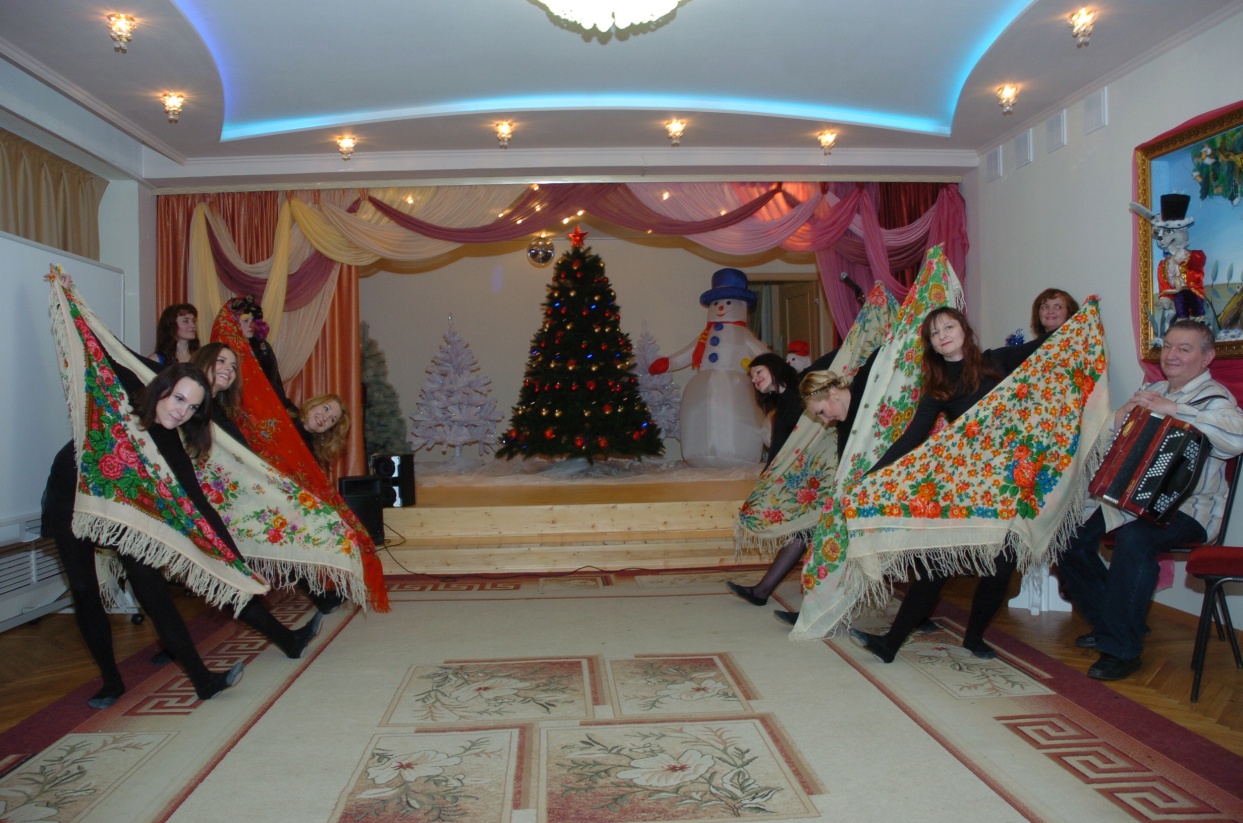 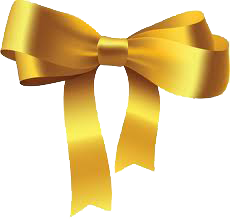 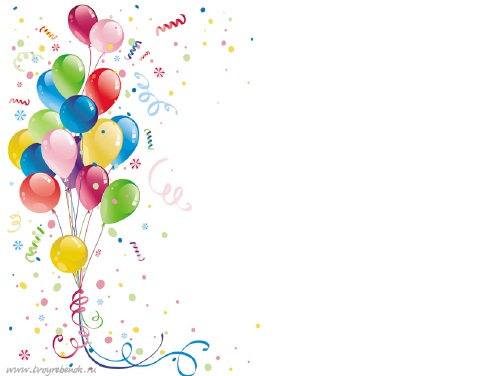 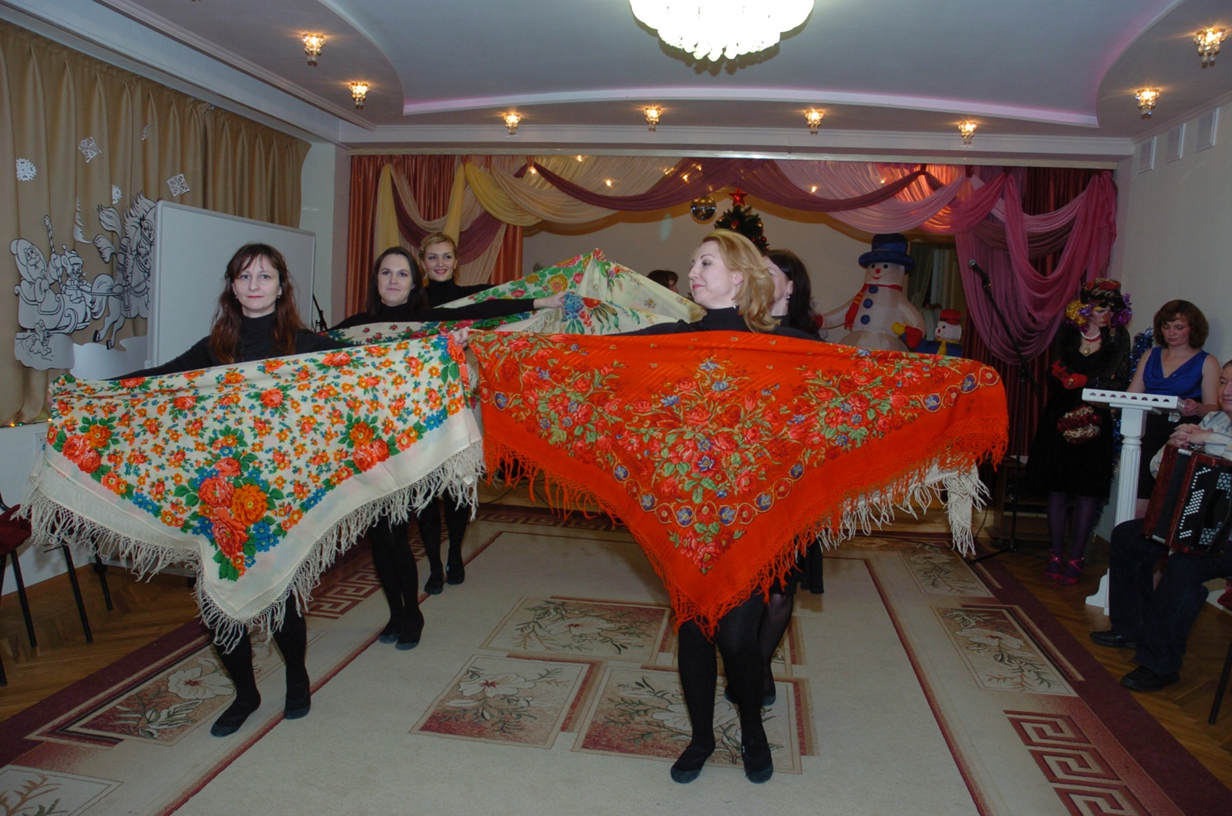 Покажем народный колорит…
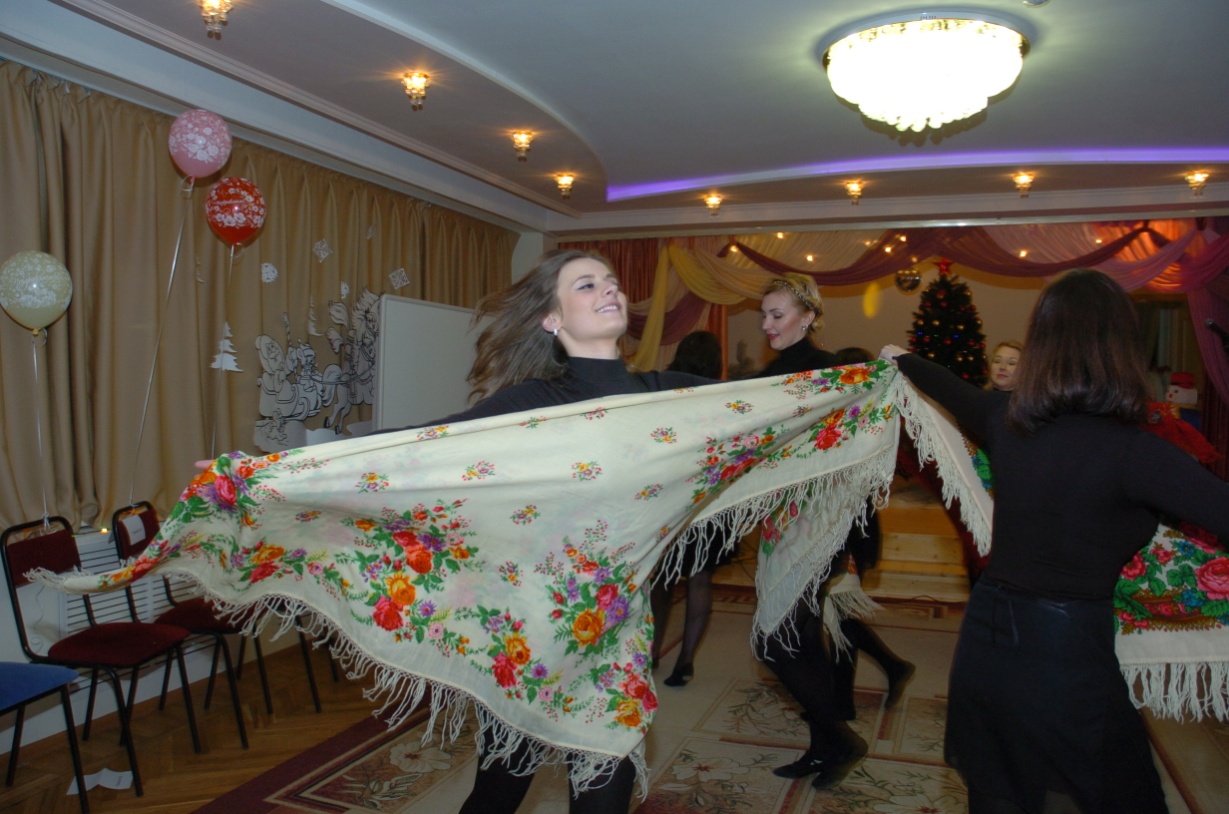 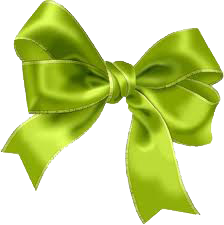 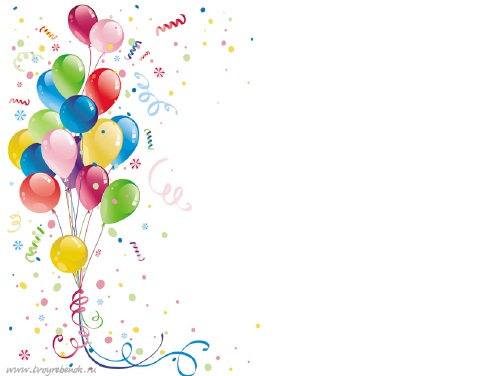 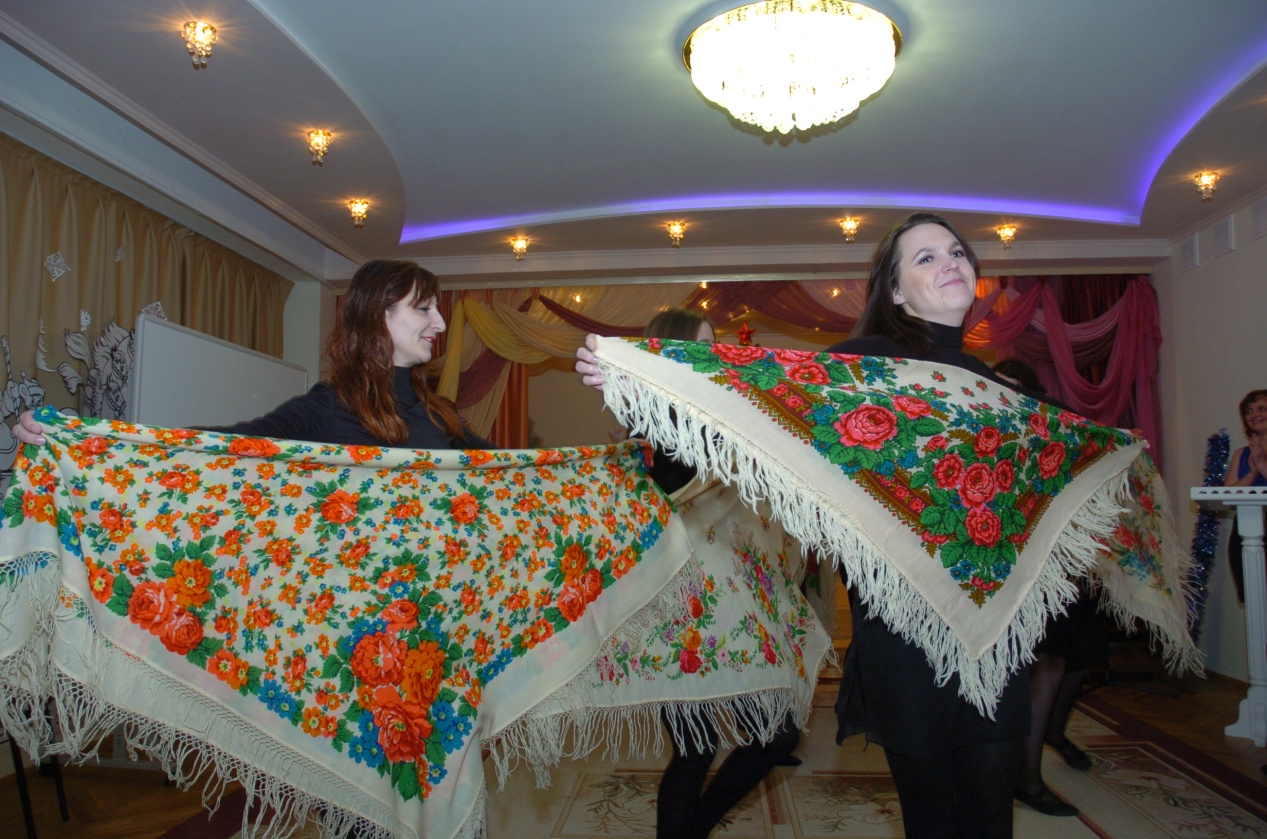 …А как иначе?
Казак-то будет молодой!
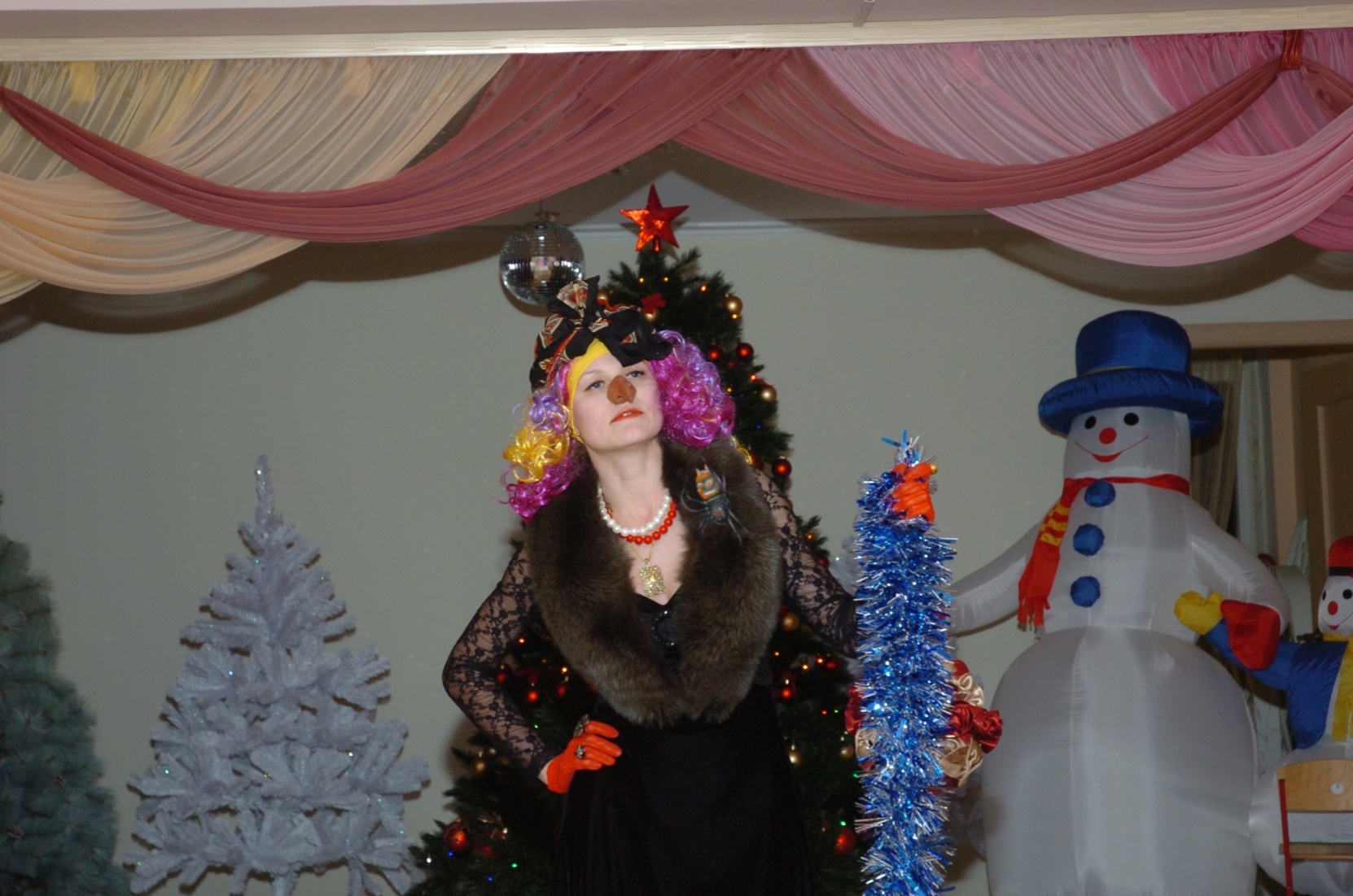 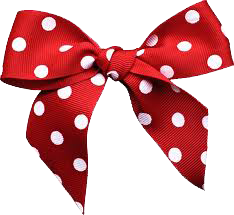 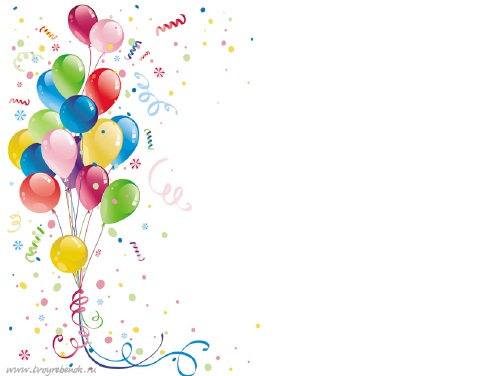 «Не Баба Яга я, 
а Мадам Ядвига!»
Евтухов Степан
Щербаченко Даша
Воронин Марк
Пузанова Арина
Гритчин Артур 
Ткаченко Алиса
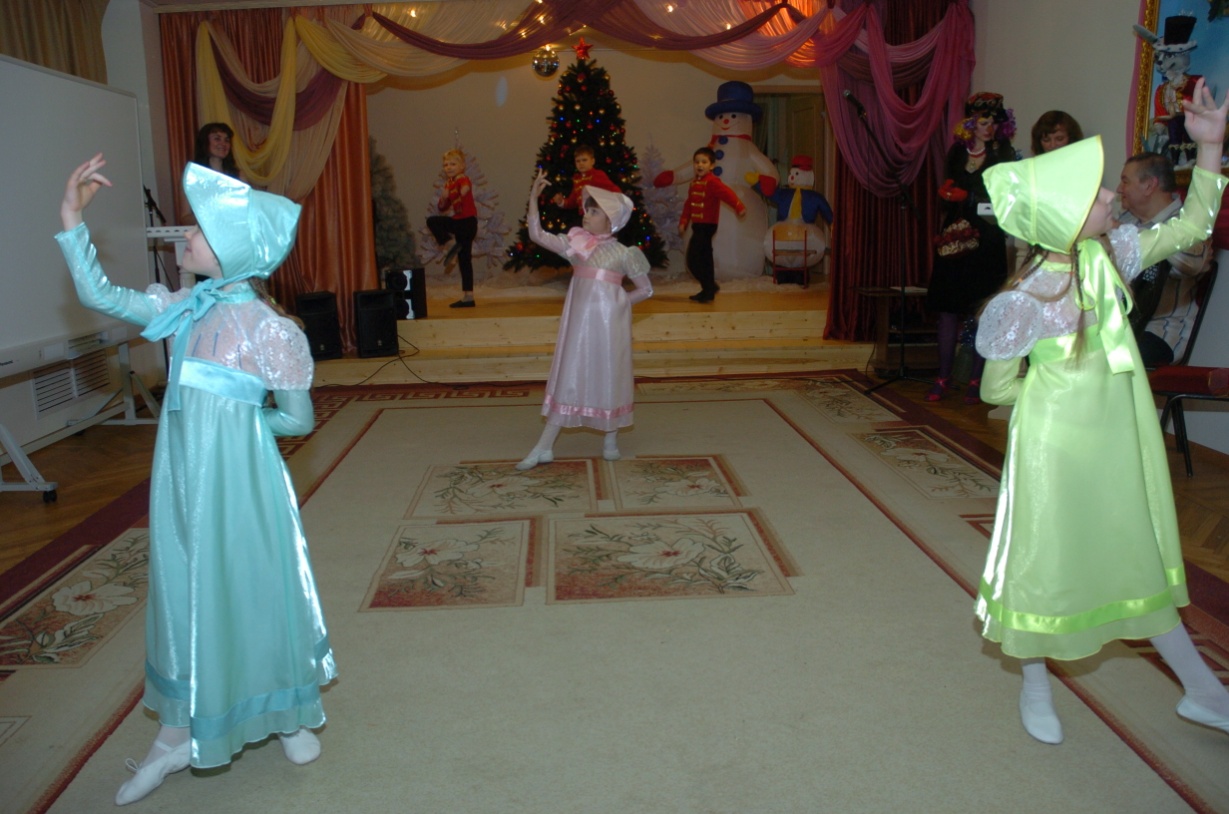 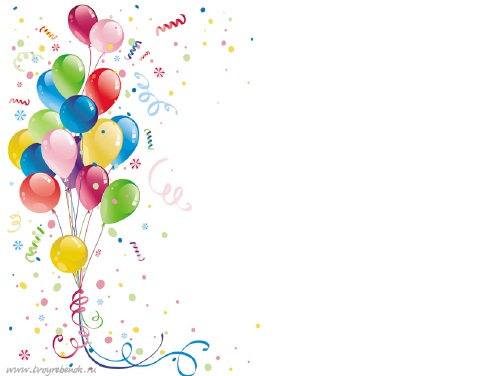 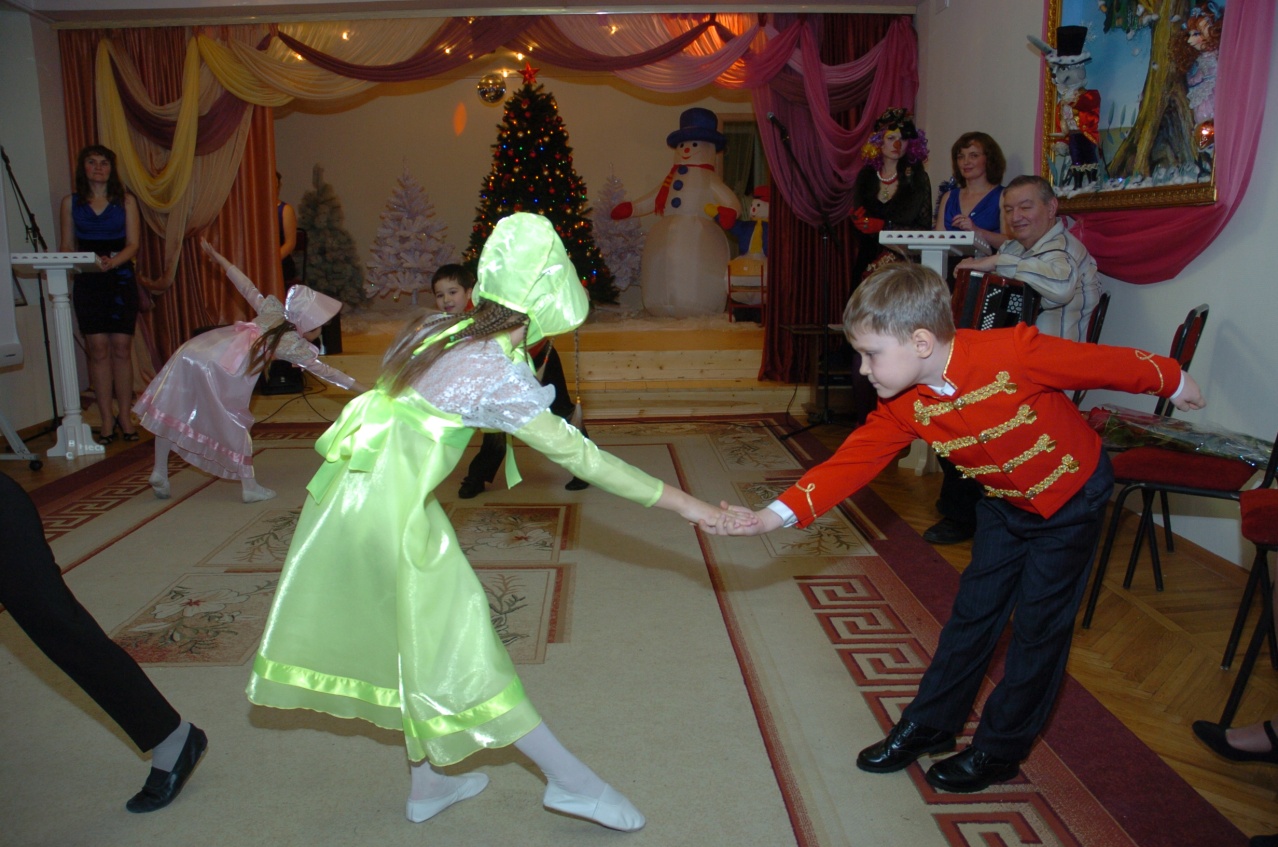 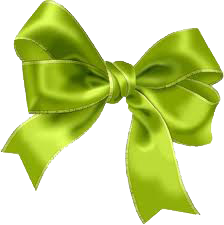 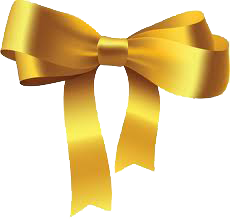 Бардакова 
Елена Сергеевна
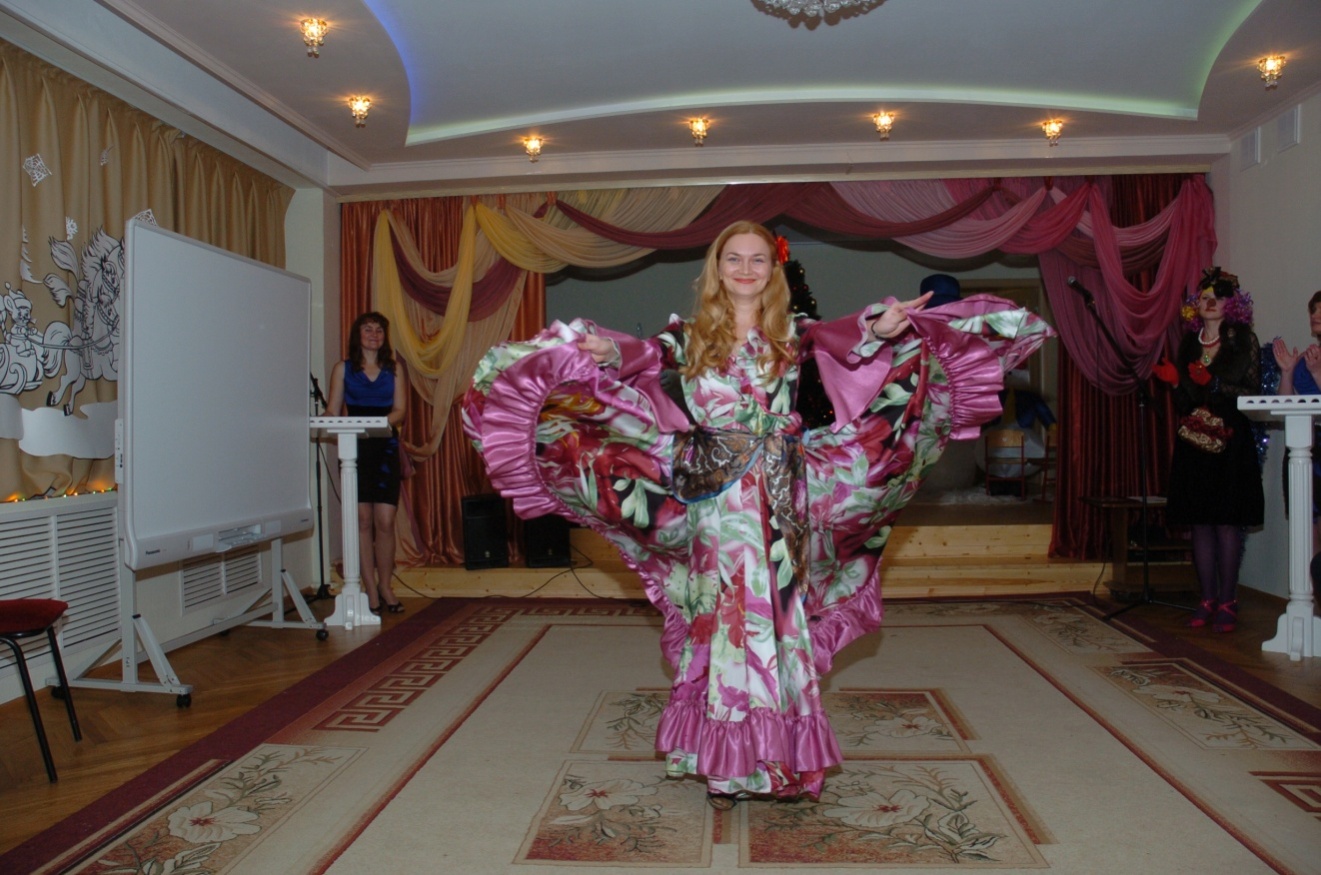 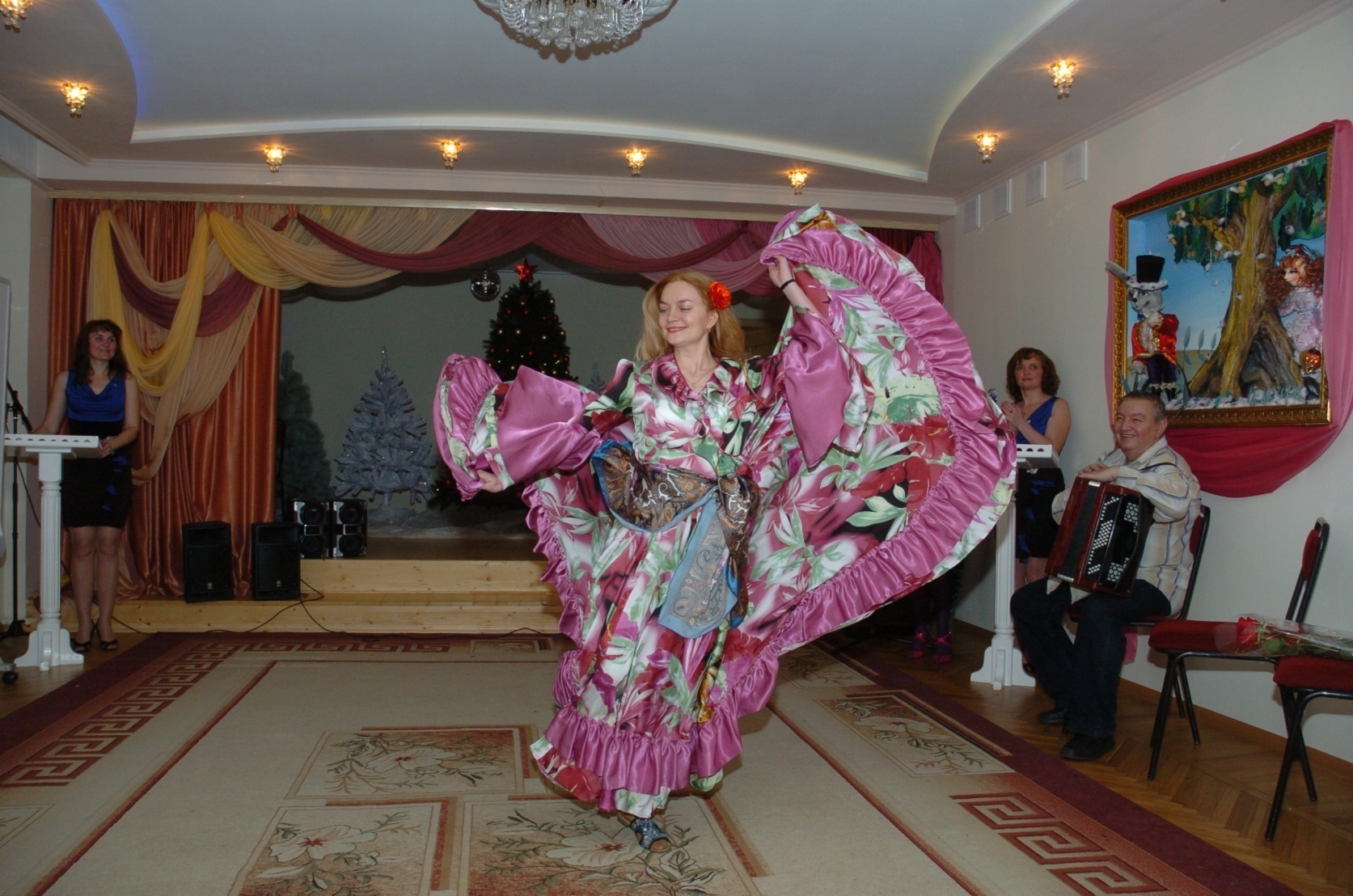 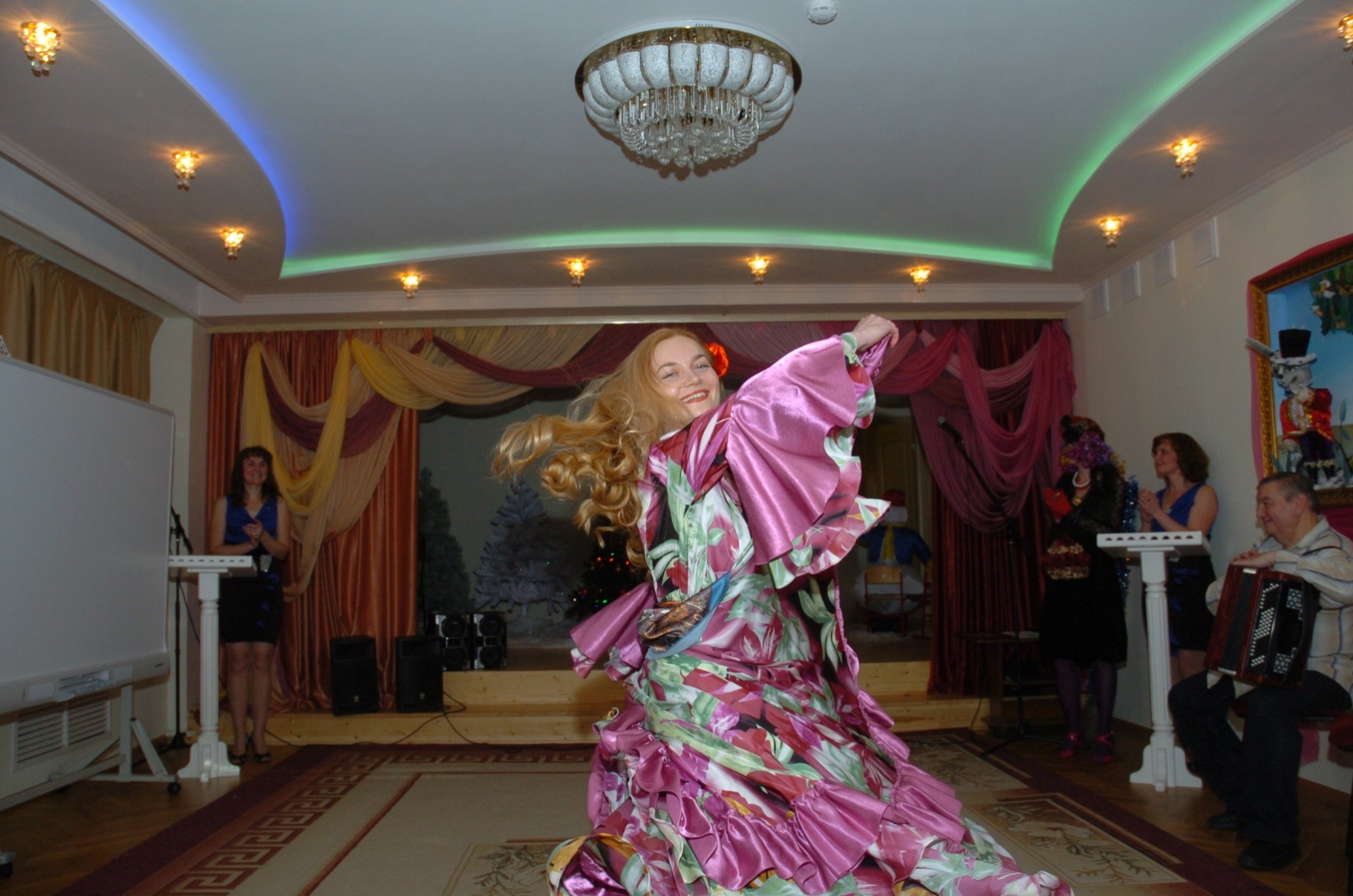 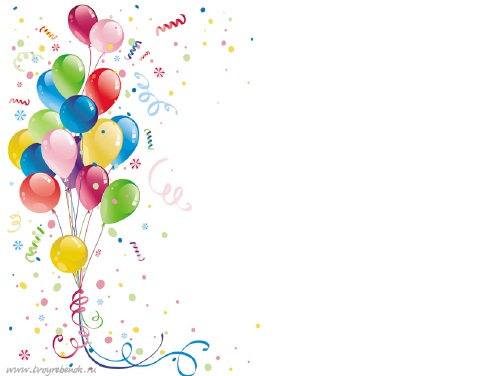 А цыганочка-то 
наша!
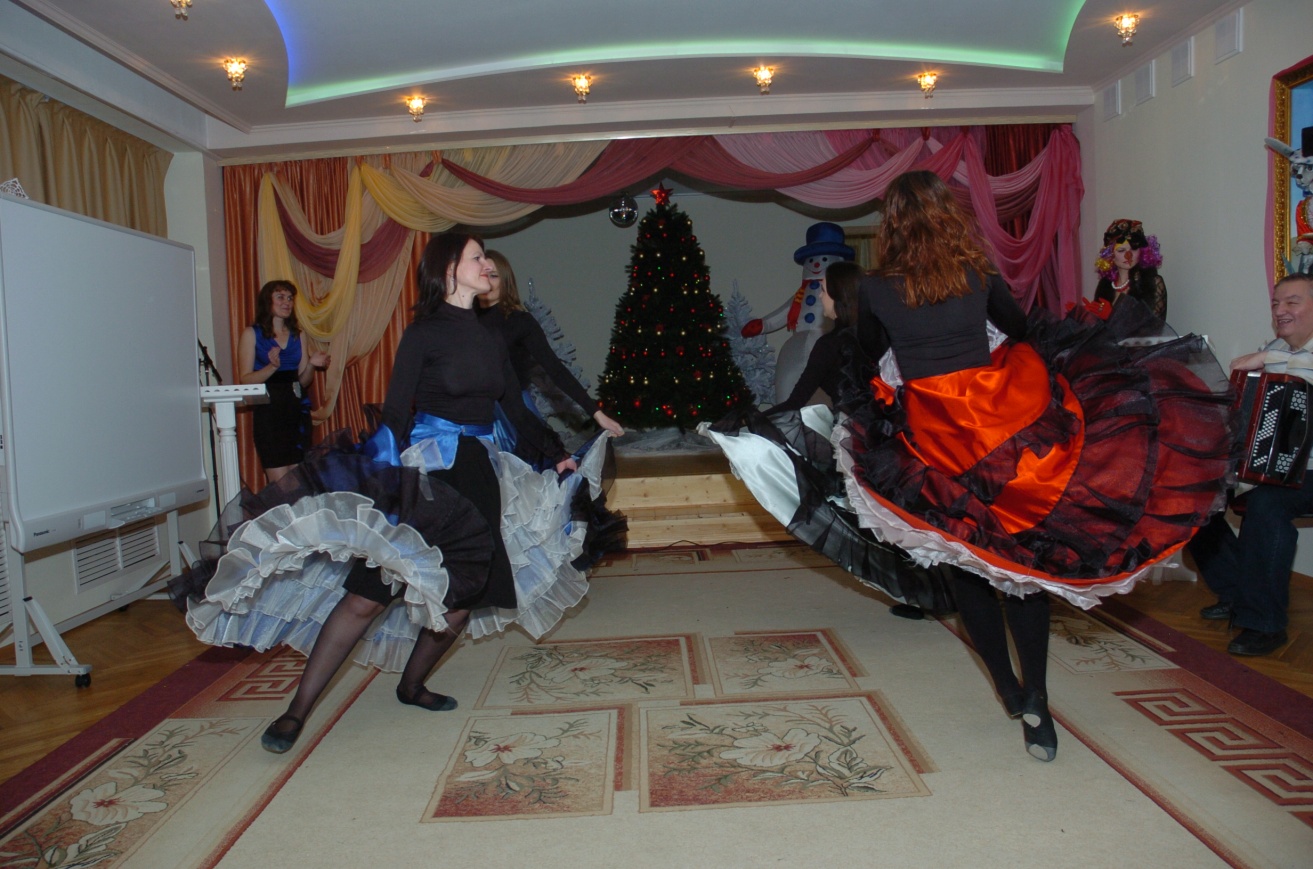 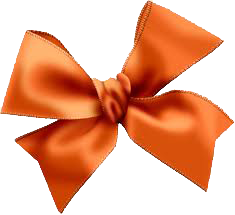 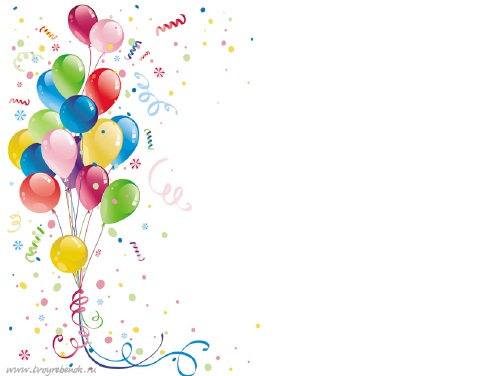 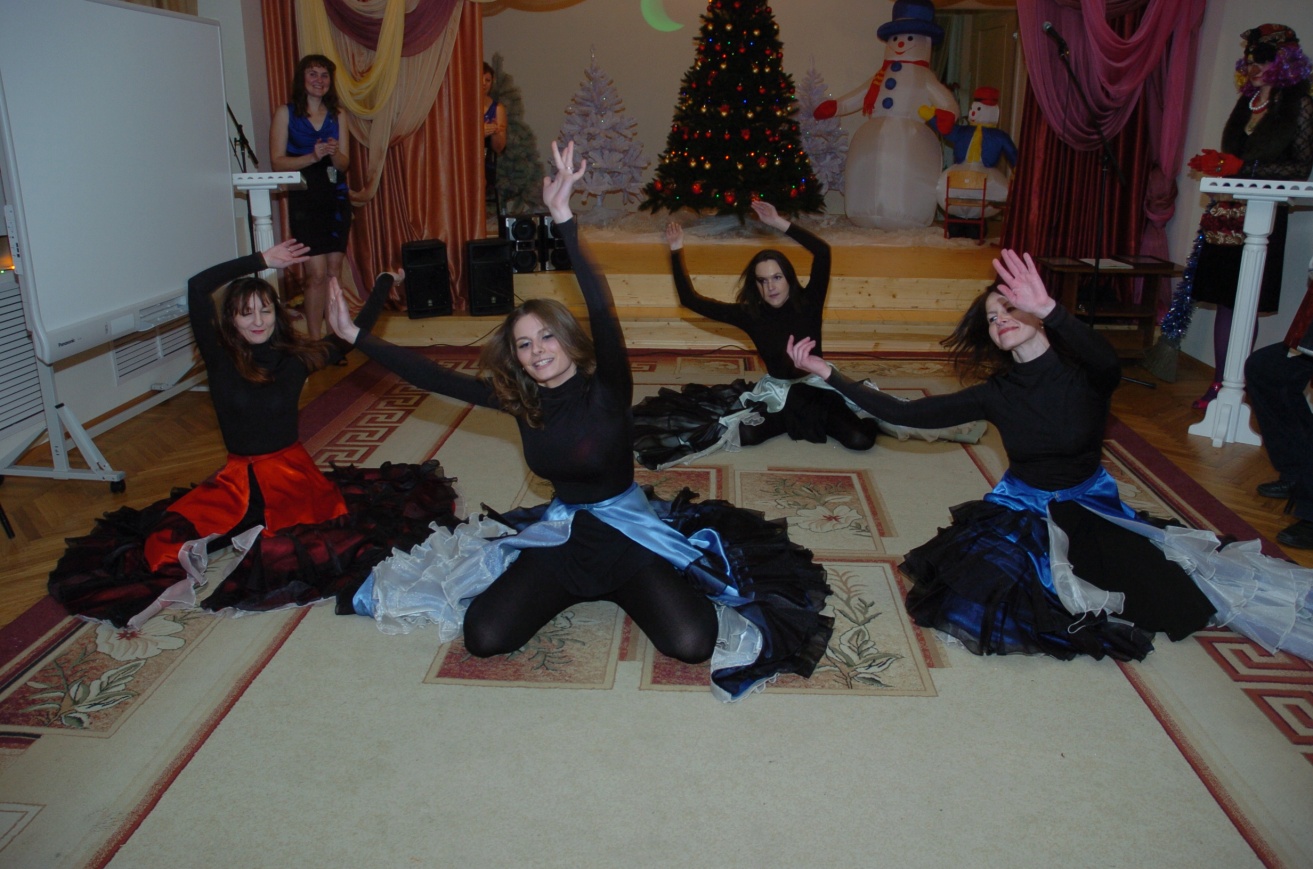 Такого табора точно
нигде не встретишь!
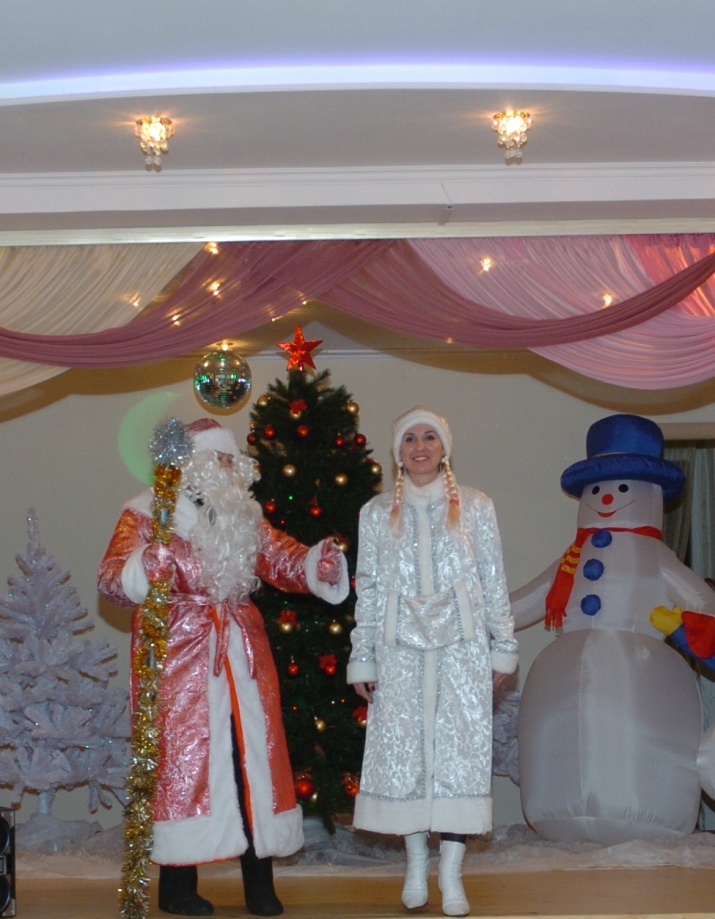 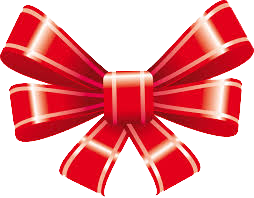 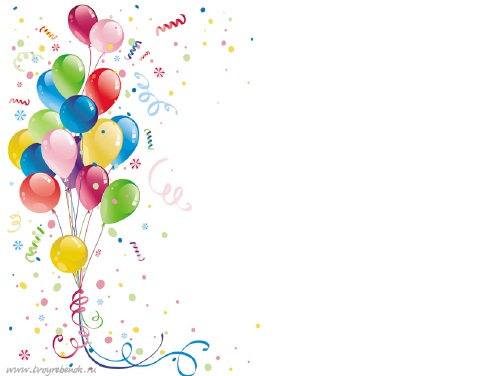 Поздравления от
 Деда Мороза и Снегурочки!
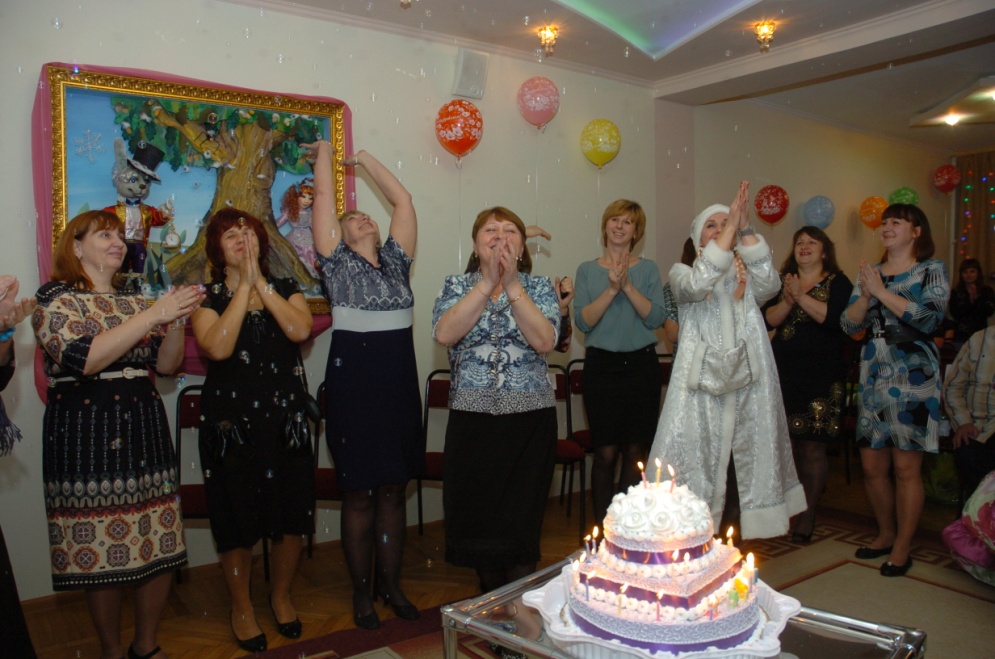 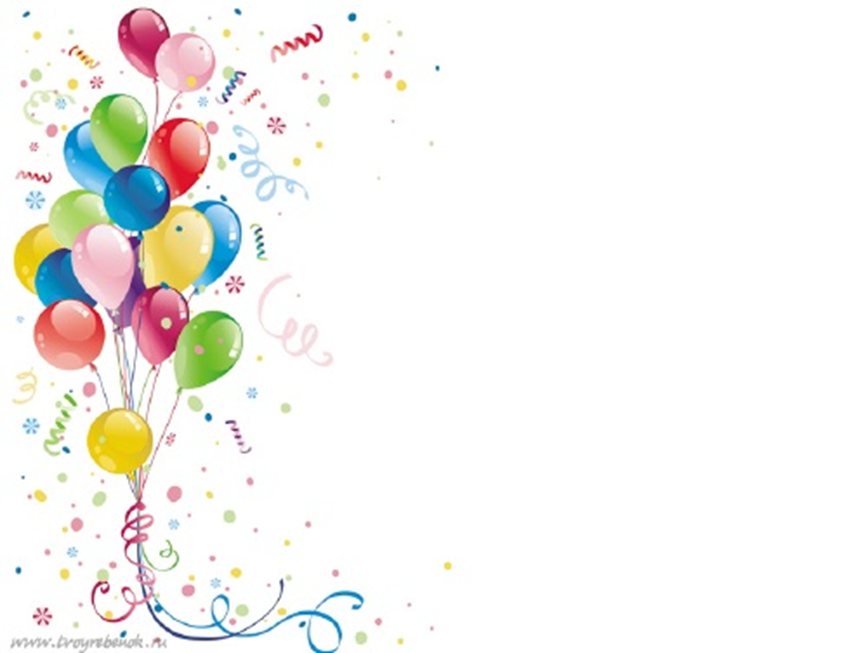 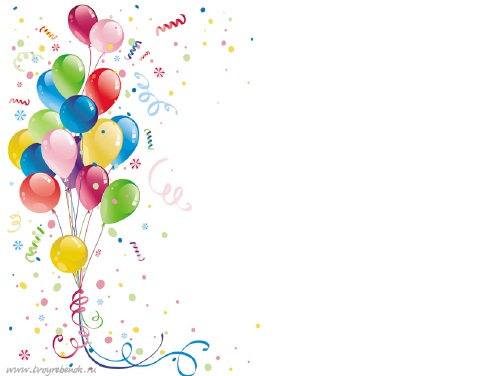 Мыльные пузыри и торт!
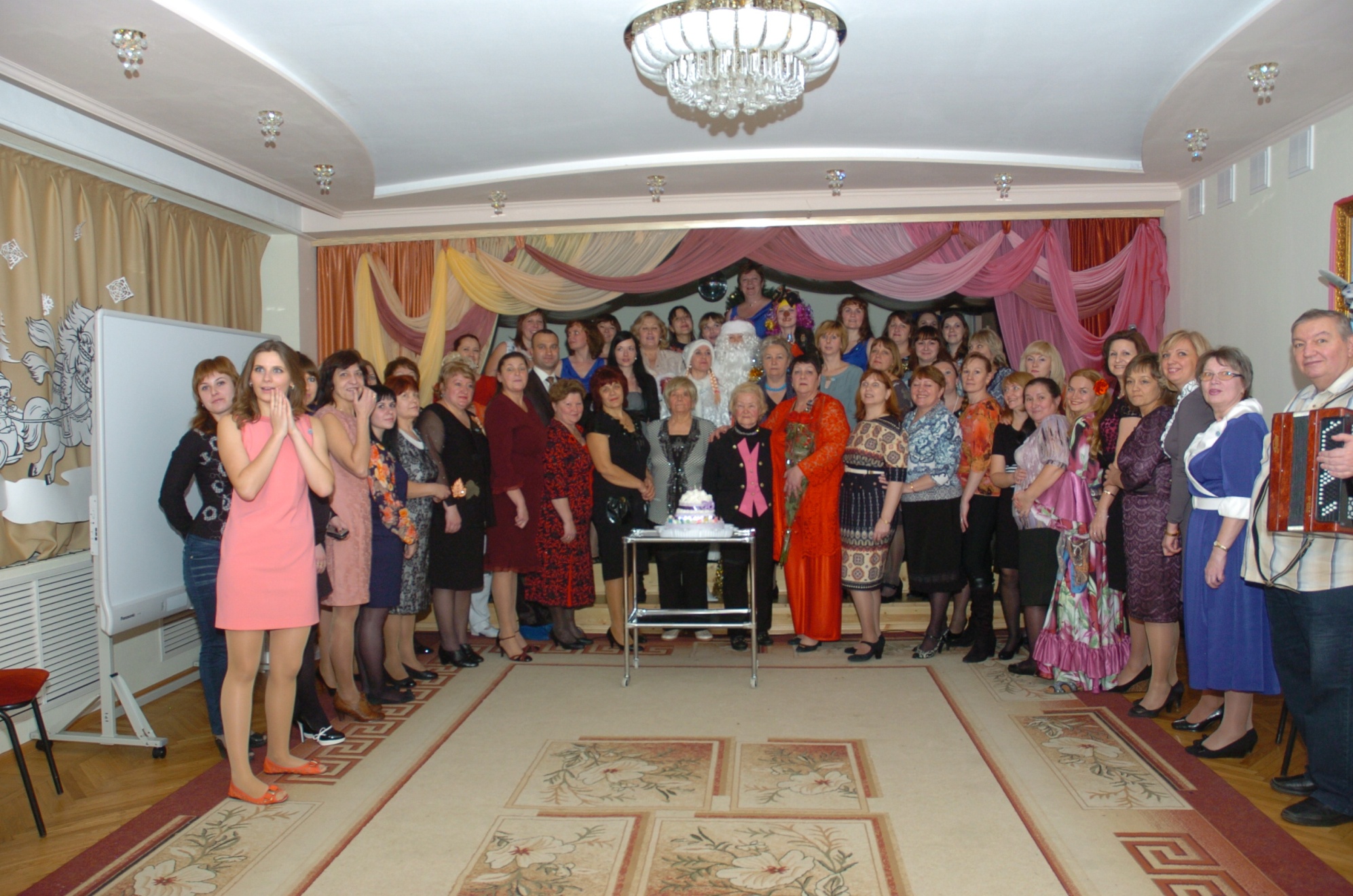 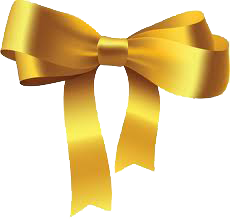 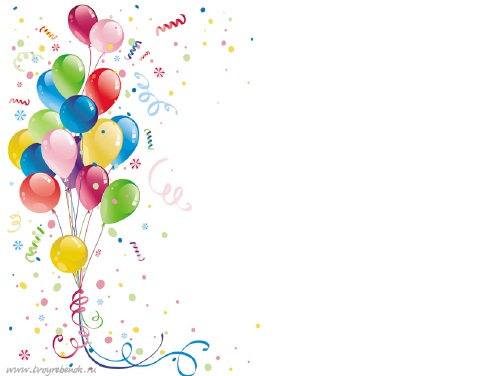 С Днем рождения тебя,
 «Забава»!